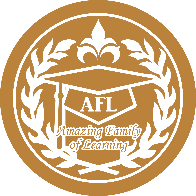 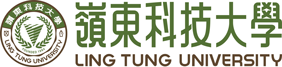 110年度中區外語群學習歷程檔案推動經驗分享交流會技職端備審資料經驗分享
報告人員: 嶺東科技大學
應用外語系主任
陳憶如
2021/8/18
技職端備審資料經驗分享-外語群
嶺東科技大學應用外語系推動歷程
備審資料審查成果示例
備審資料審查經驗分享
備審資料準備建議
課程學習成果 
結語
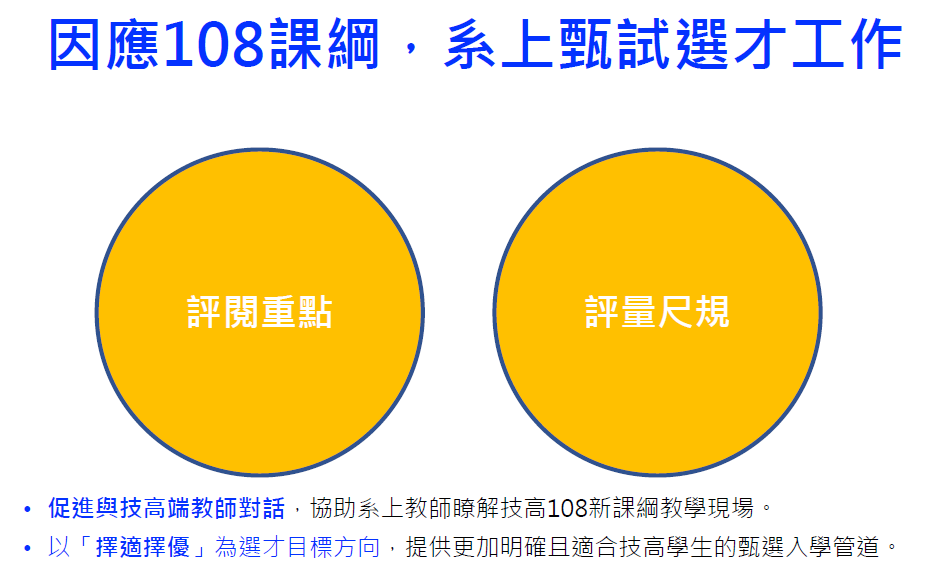 資料引用: 國立雲林科技大學  工業設計系因應108新課綱變革
2021/8/18
1. 推動歷程
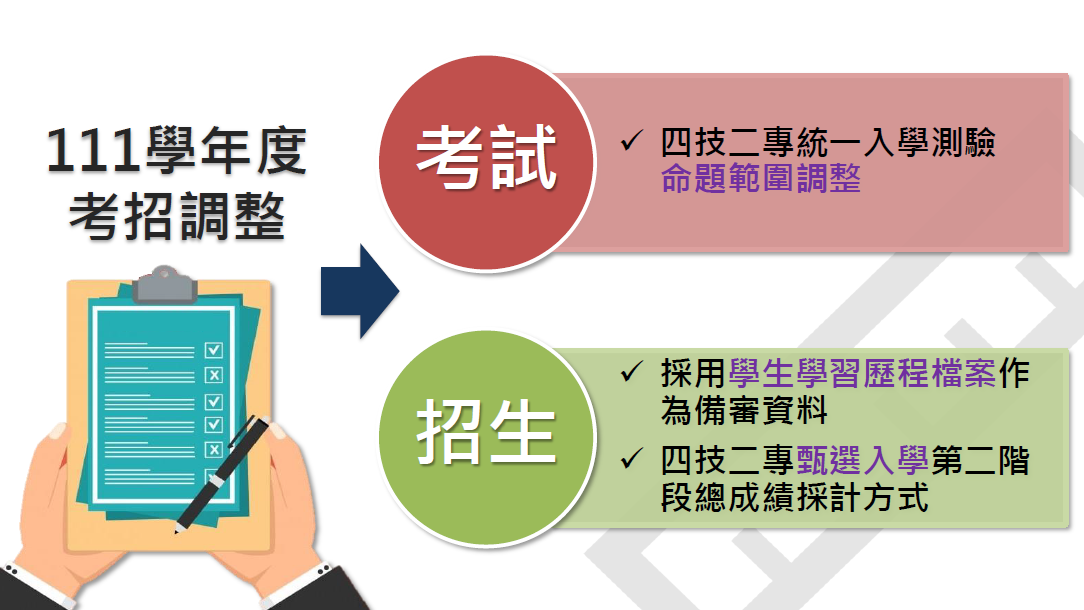 資料引用: 國立高雄餐旅大學 111學年度入學招生評量尺規發展歷程
2021/8/18
1. 推動歷程
嶺東科技大學 外語群新課綱選才研習會
嶺東科技大學與技高學校銜接課綱課程交流體驗
嶺東科技大學應用外語系評量尺規意見交流諮詢指導
嶺東科技大學解析核心素養導向教學
2021/8/18
1.1 推動歷程:外語群新課綱選才研習會
主題：外語群新課綱選才研習會
日期：109年05月08日 
主持人: 嶺東科技大學應用外語系主任陳憶如
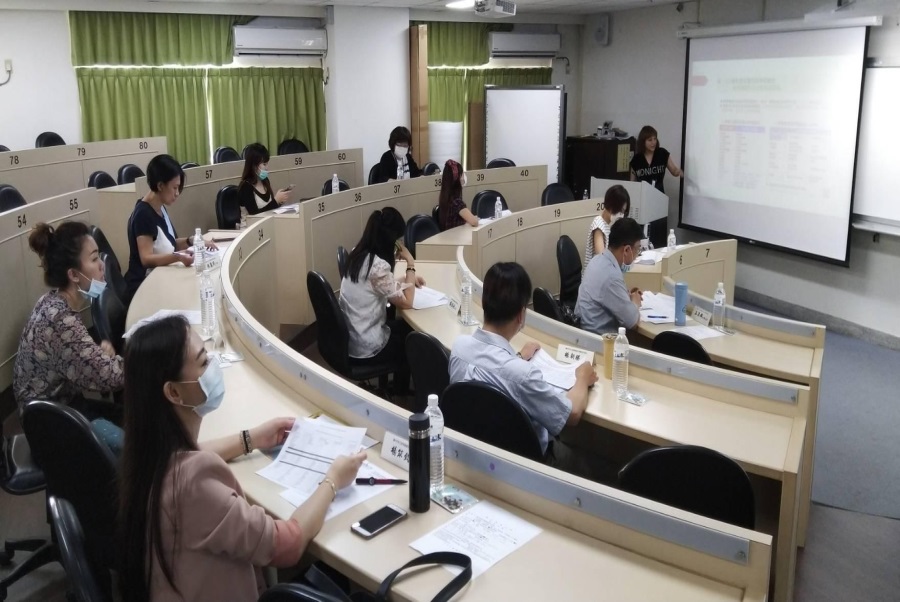 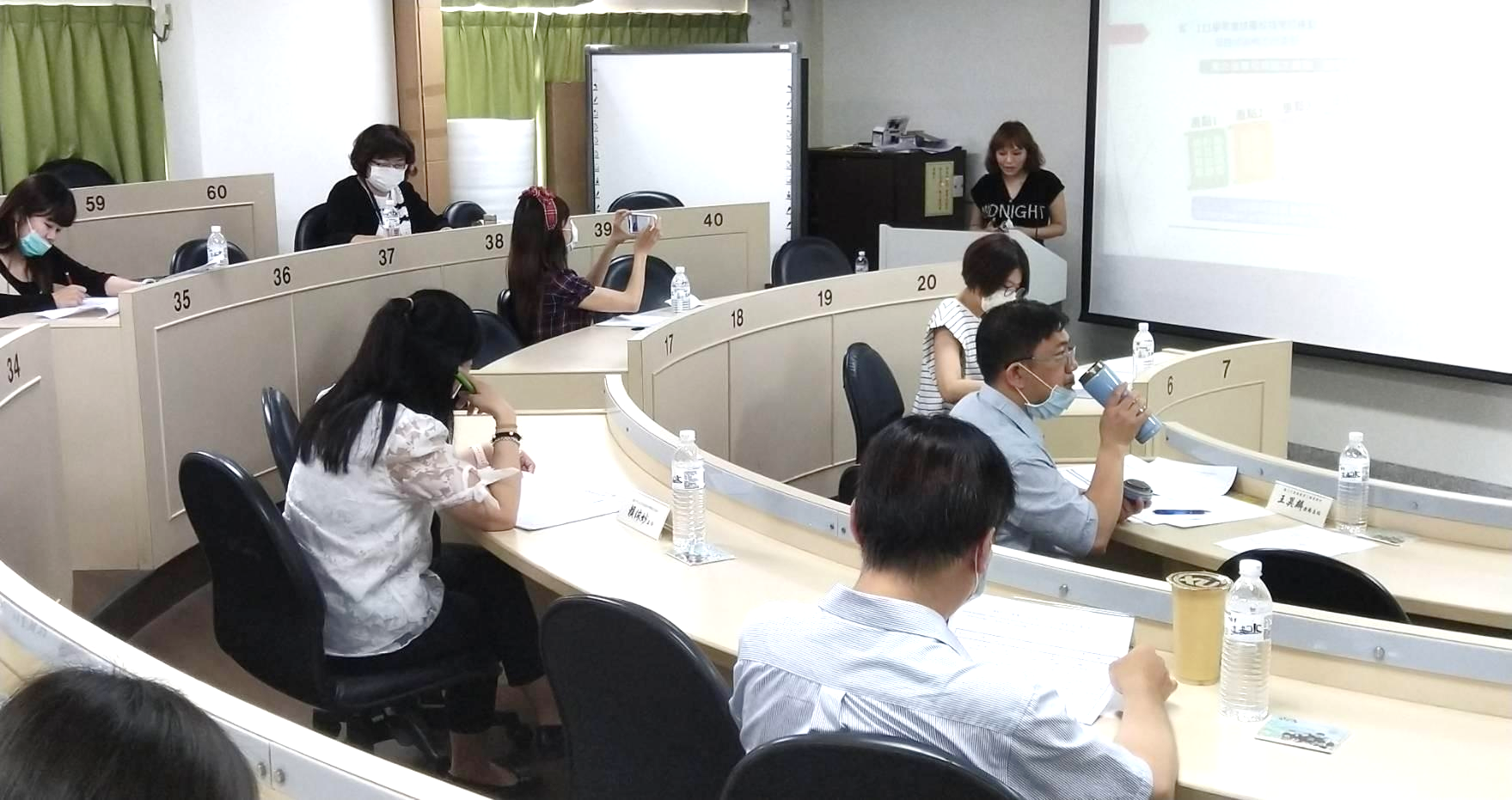 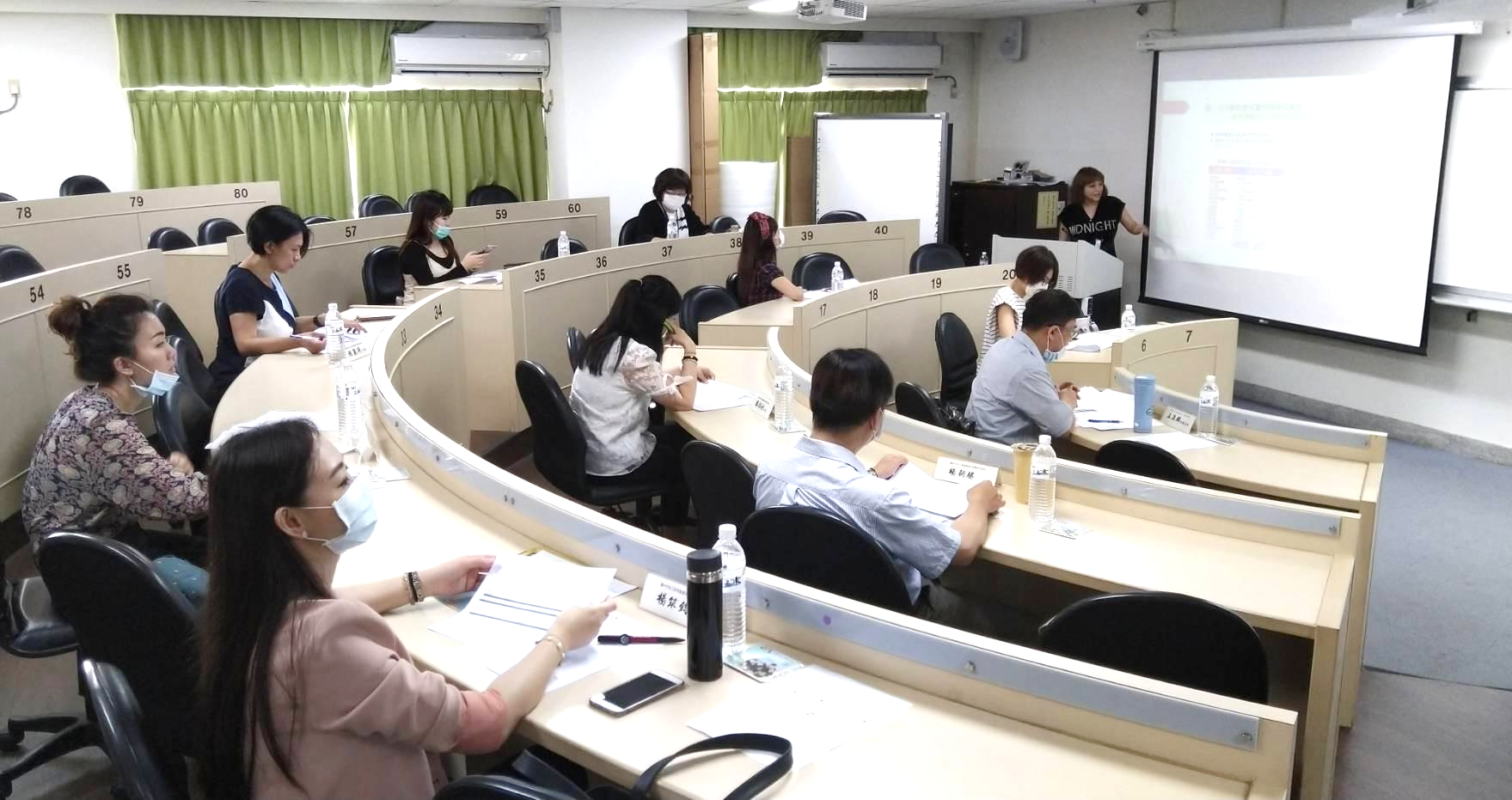 2021/8/18
1.2 推動歷程: 嶺東科技大學與技高學校銜接課綱課程交流體驗
講座名稱:108英語文技術型高中課綱
日期: 109年10月16日
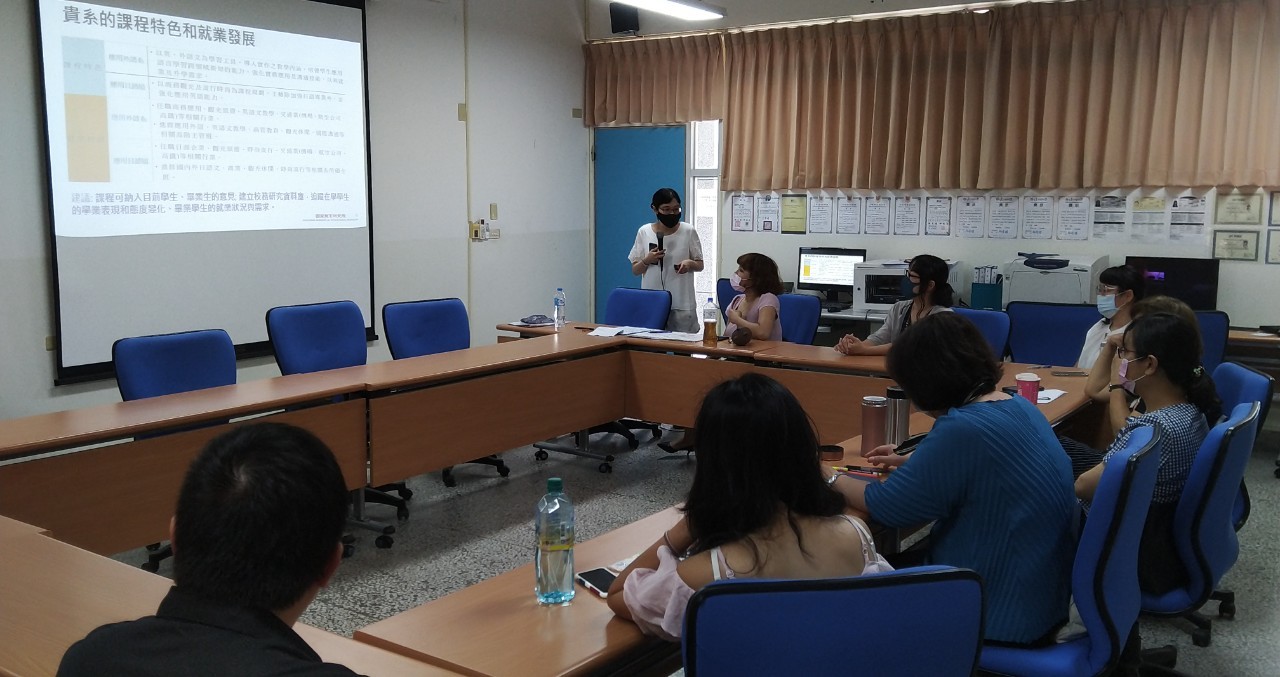 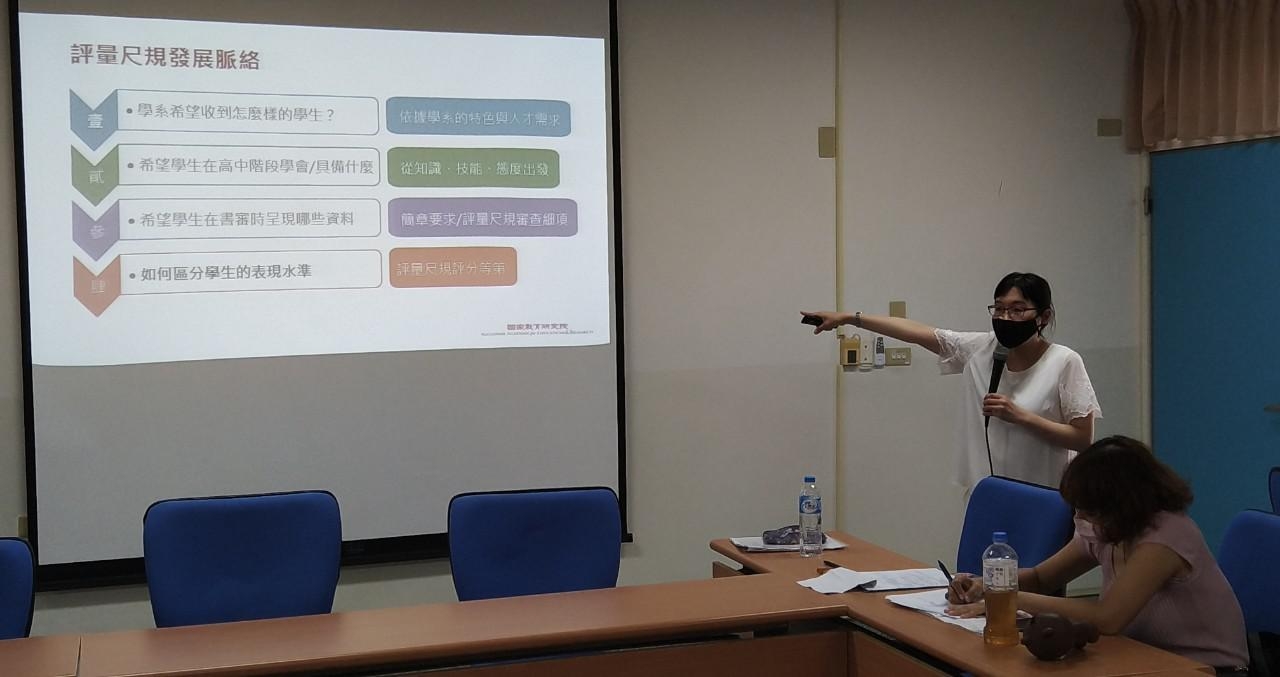 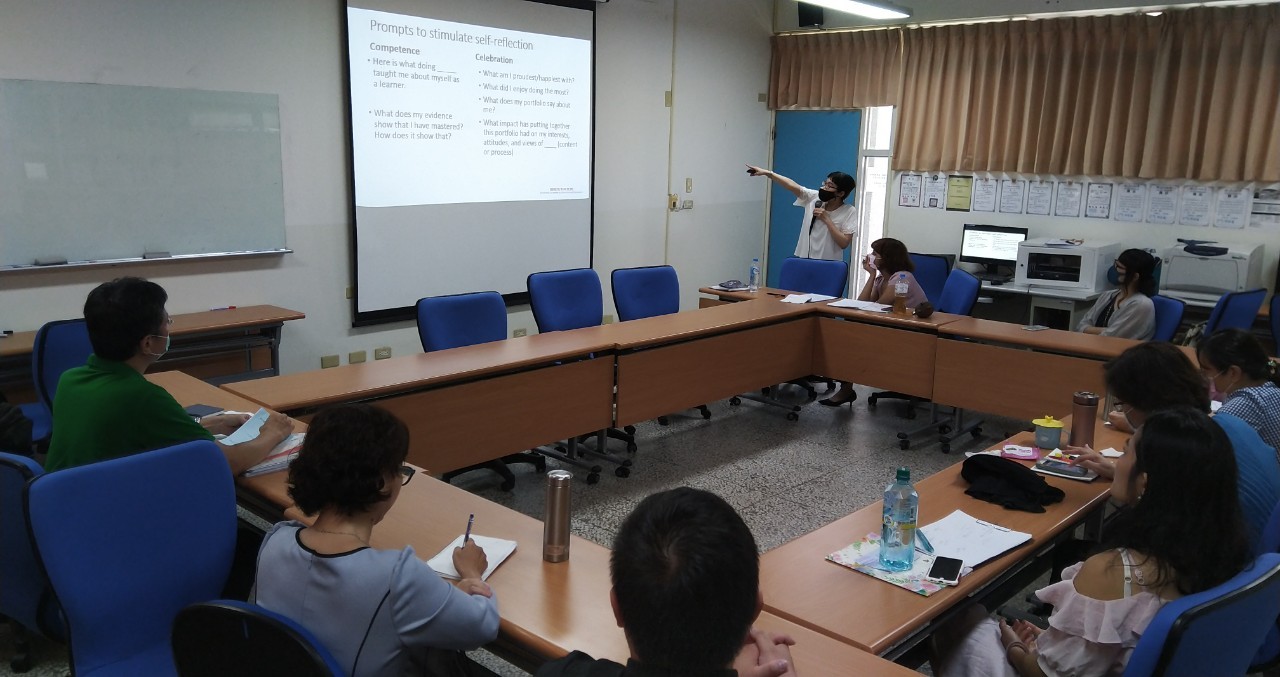 2021/8/18
1.3 推動歷程:嶺東科技大學應用外語系評量尺規意見交流諮詢指導
講座名稱::應用外語系評量尺規意見交流諮詢指導
日期: 109年10月16日
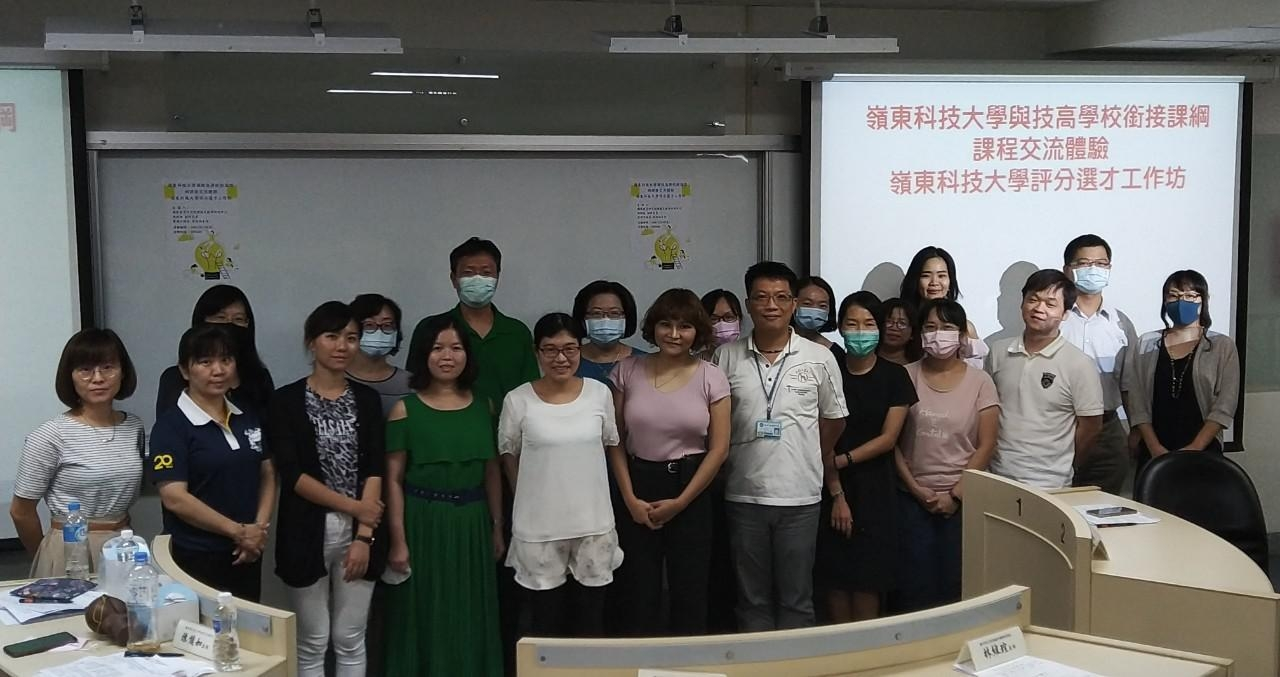 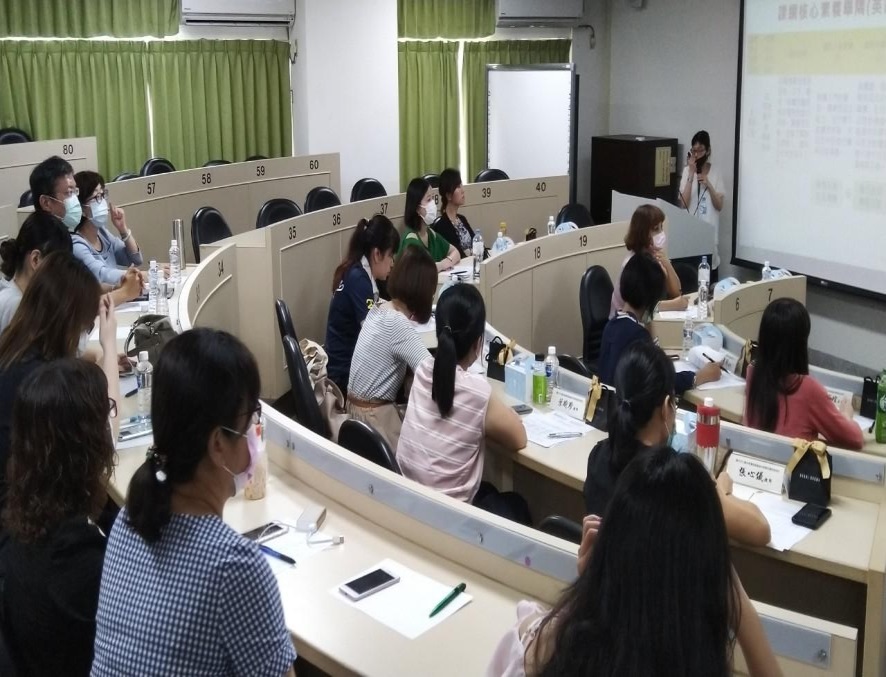 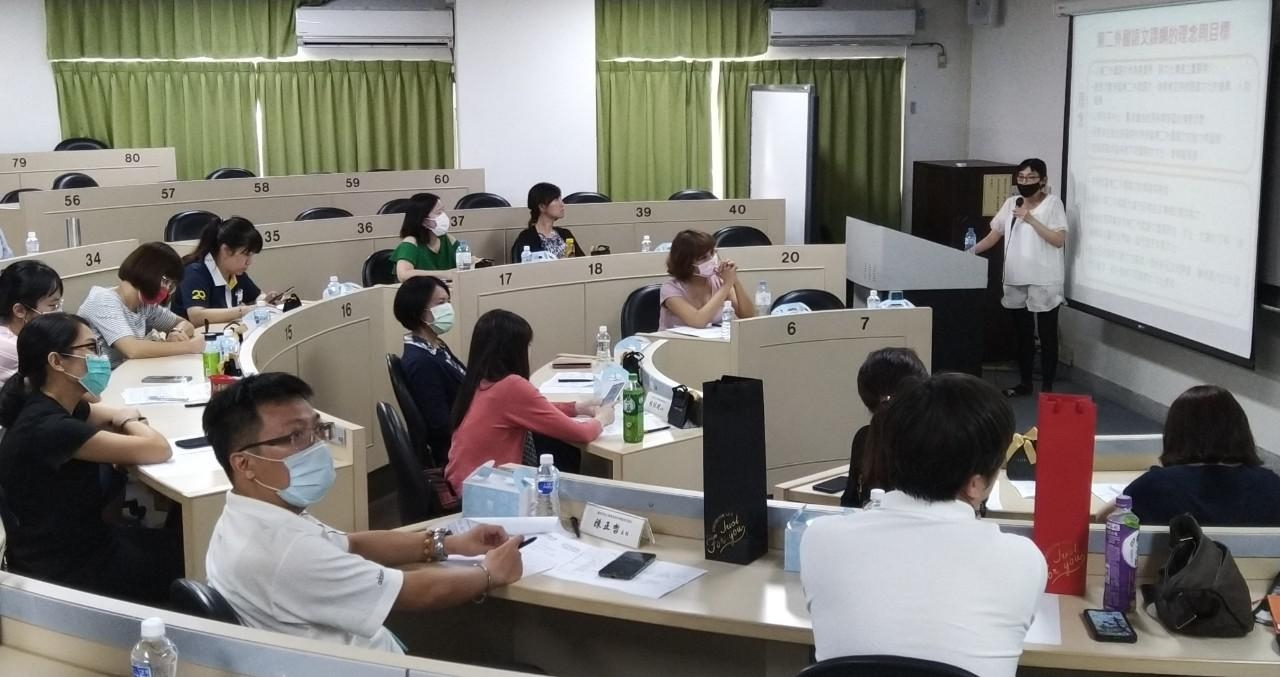 2021/8/18
1.4 推動歷程: 嶺東科技大學解析核心素養導向教學
講座名稱: 嶺東科技大學解析核心素養導向教學
日期: 109年10月23日
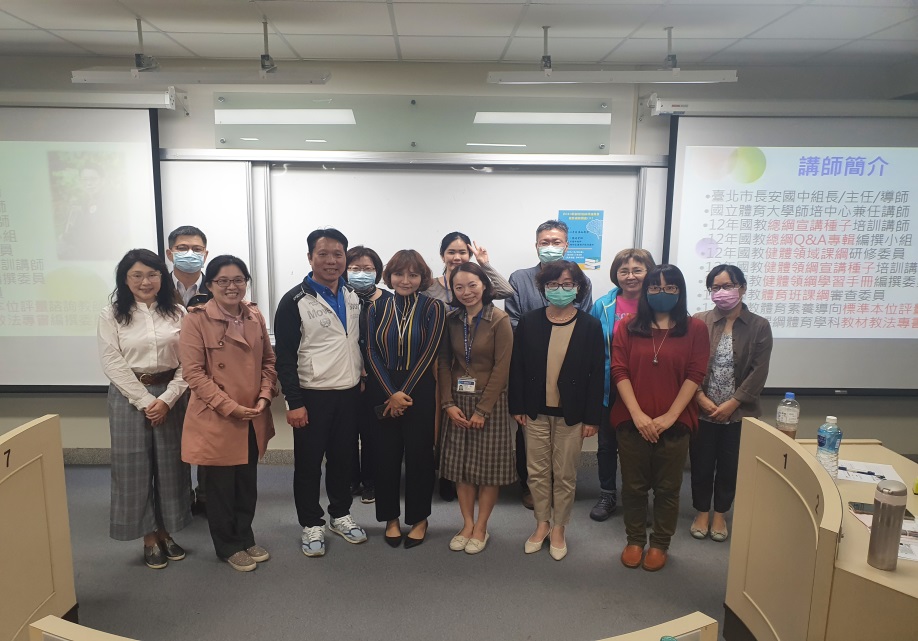 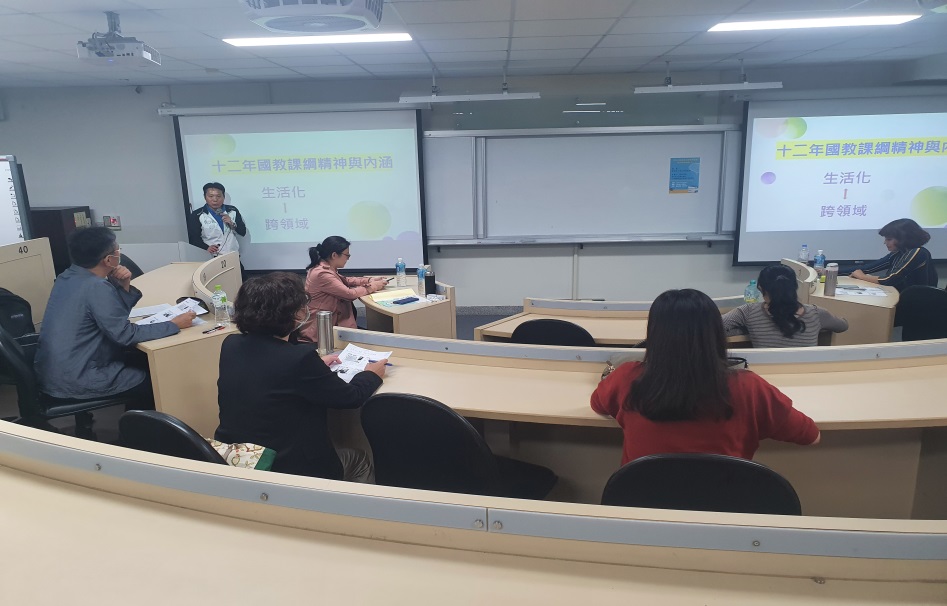 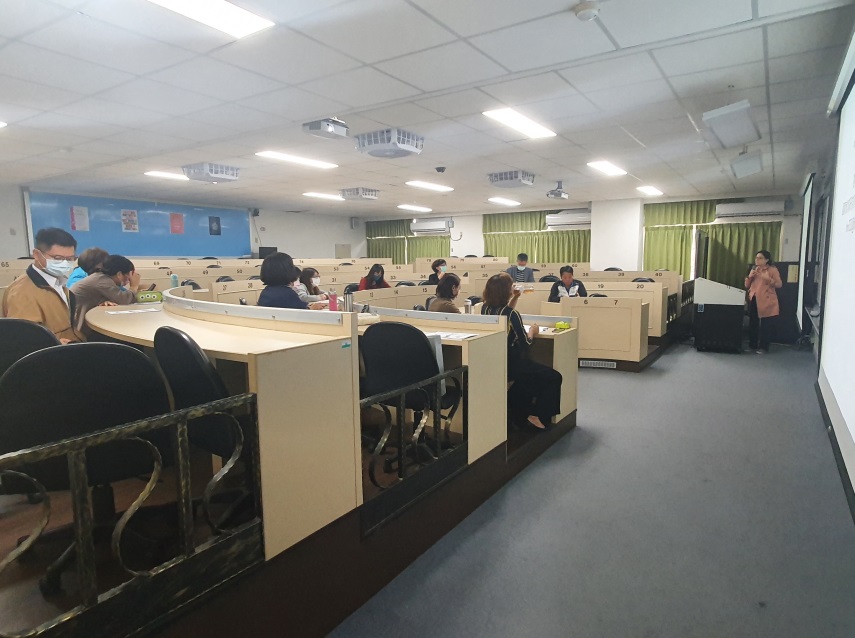 2021/8/18
2. 備審資料審查成果示例
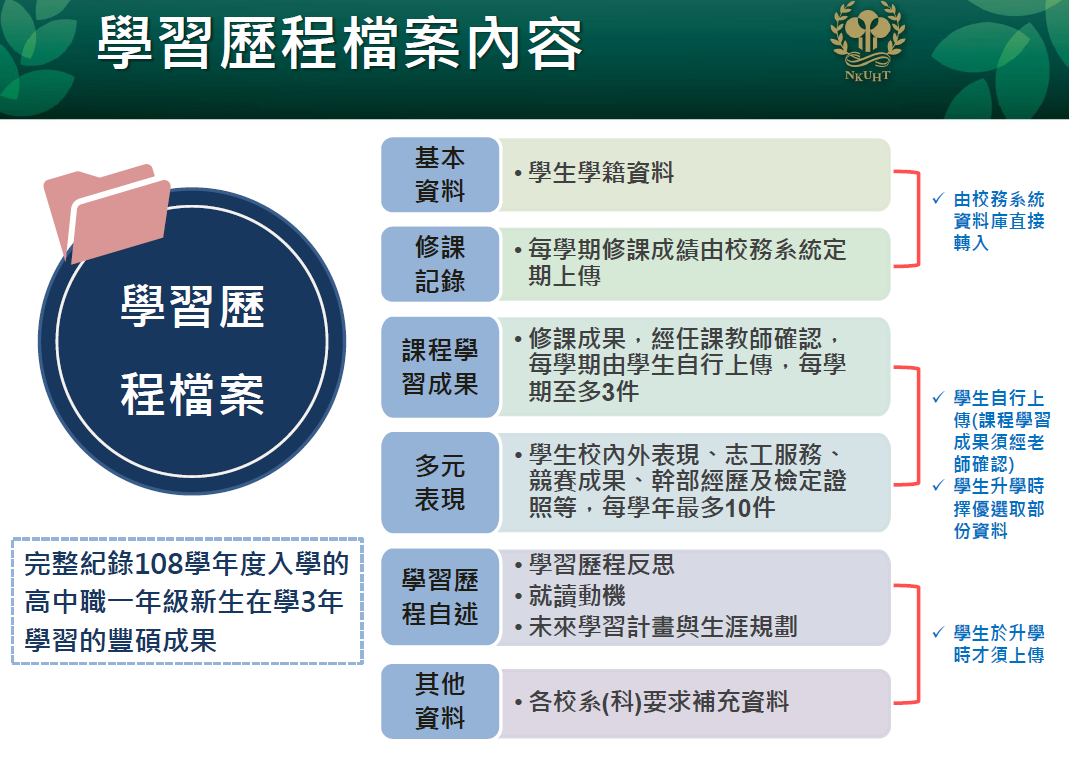 資料引用: 國立高雄餐旅大學 111學年度入學招生評量尺規發展歷程
2021/8/18
2.1 專題製作學習成果或專業實習科目實習報告成果
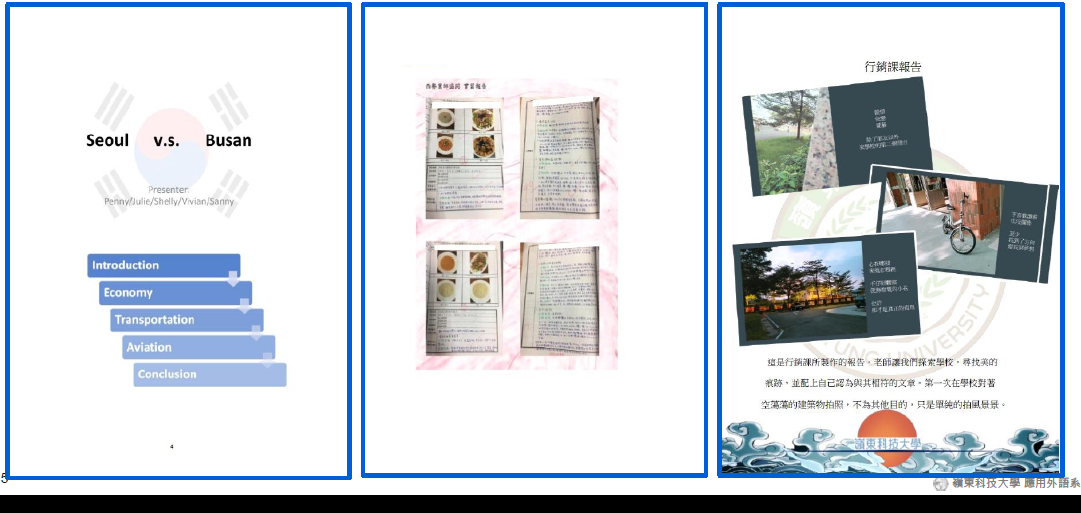 高中職期間之專題製作、成果展現
高中職期間任何學期之作業及報告
高中職各場域之實習、實驗及實作成果
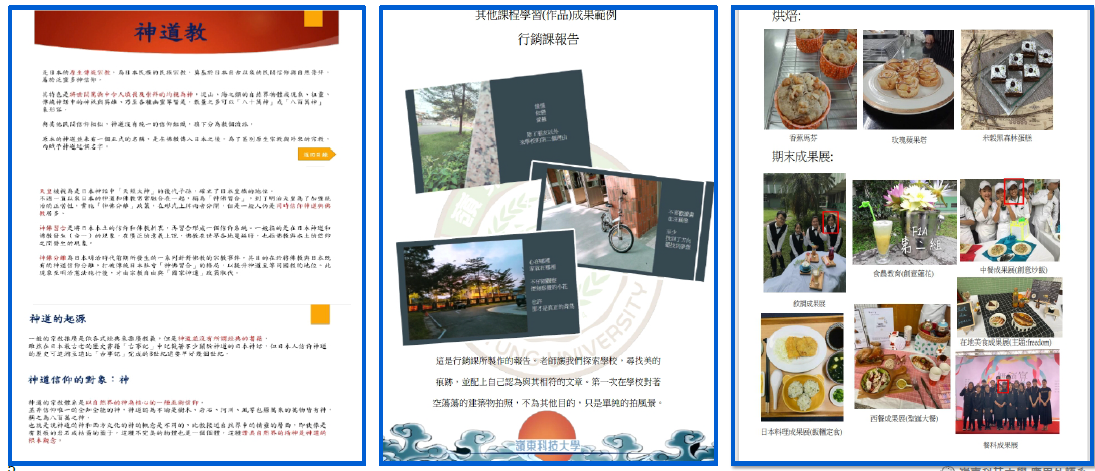 2021/8/18
2.2 自傳及讀書計畫
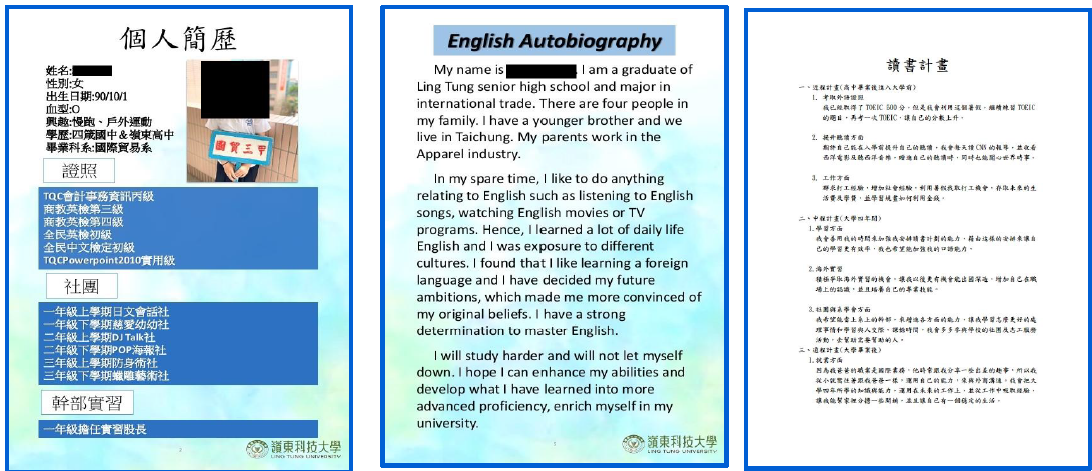 個人簡歷或自我介紹
家庭背景介紹
個人特質分析
基本及專業能力讀書計畫
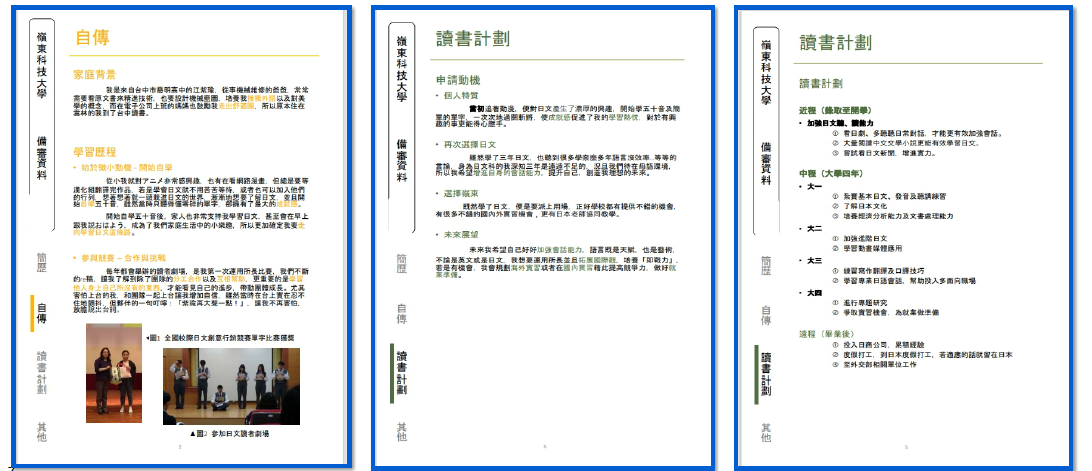 2021/8/18
2.3 社團參與及學校幹部
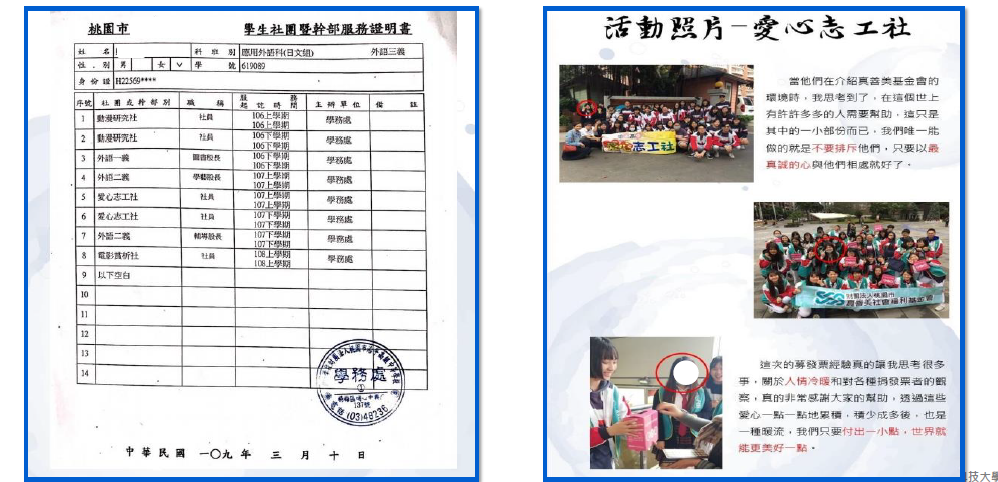 社團活動 (高中職時期校內外皆可)
擔任班級幹部 (高一至高三班級或校級幹部證明)
服務學習 (高中職時期校內外皆可)
2021/8/18
2.4 外語能力證明
外語相關證照 (英語、日語、韓語檢定成績單或證書等)
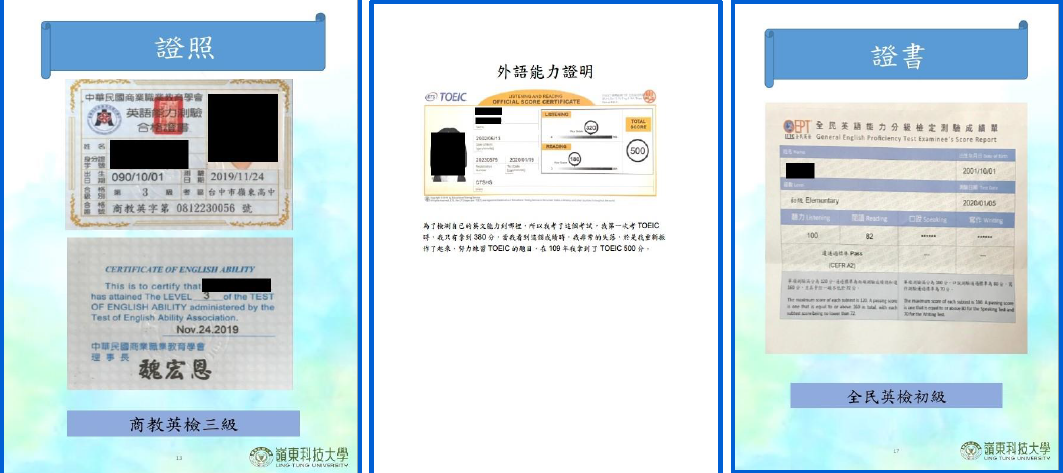 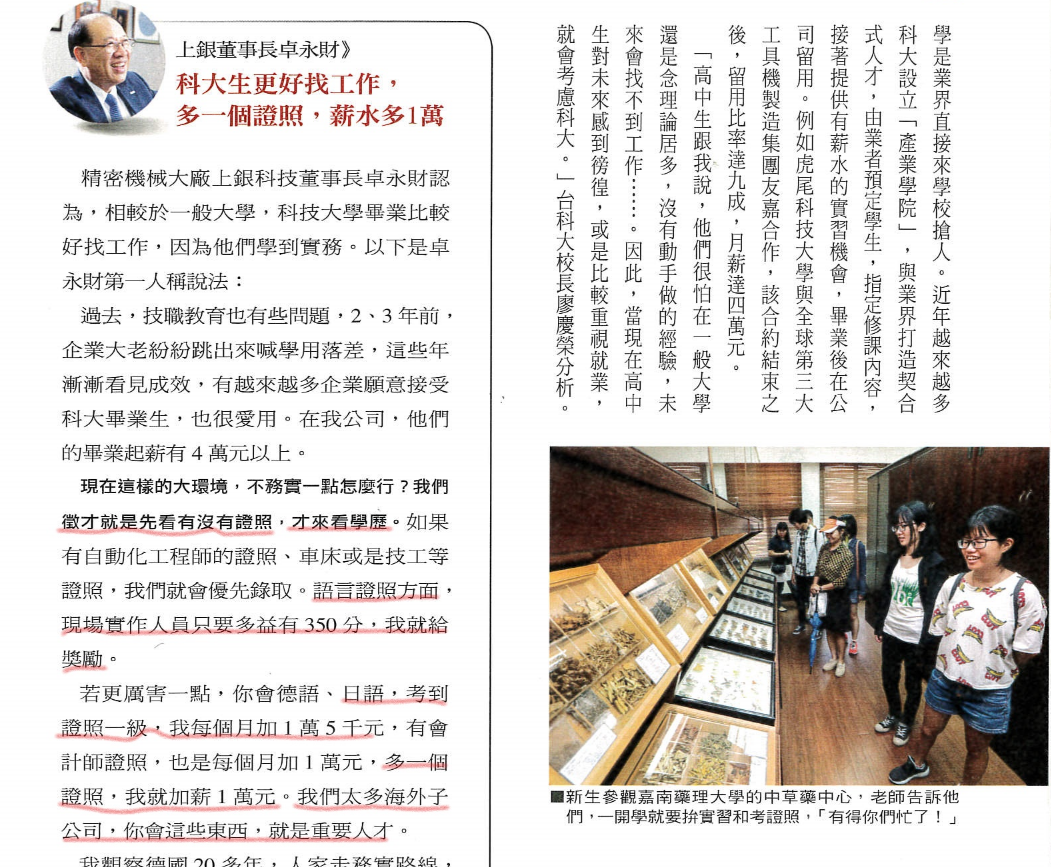 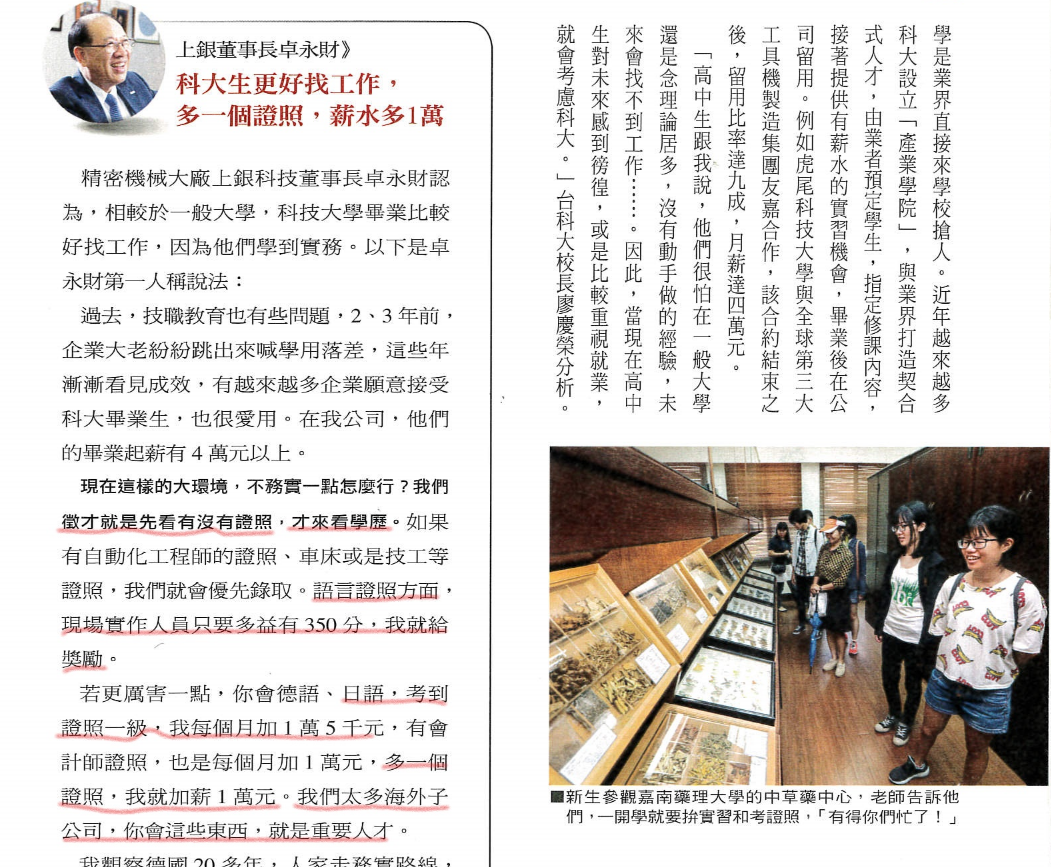 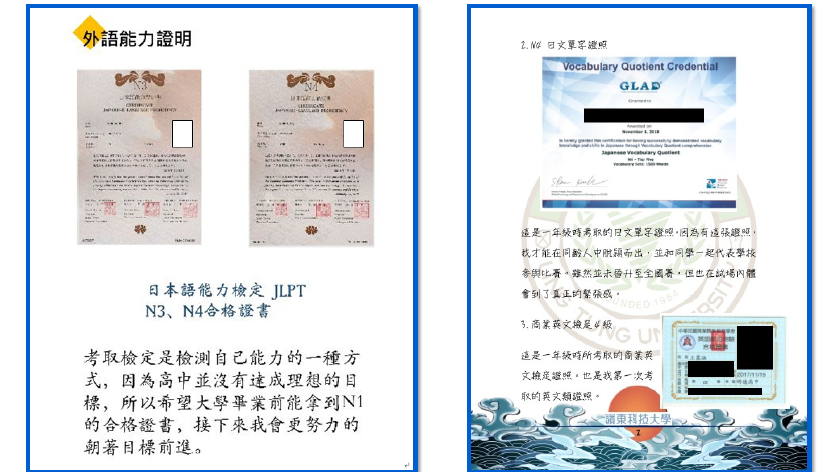 參考資料來源：商業周刊
2021/8/18
2.5 其他有利審查文件
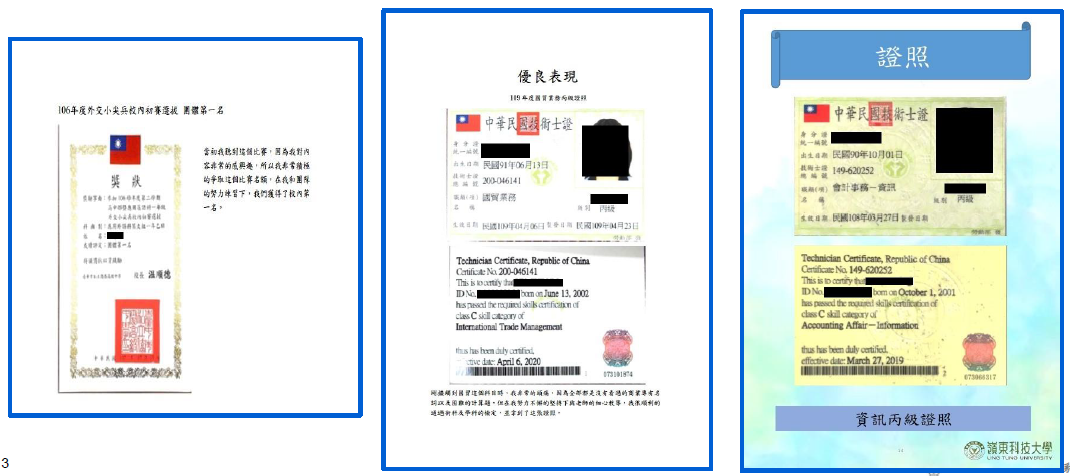 高中職時期參加校內外競賽獲獎證明
外語以外之專業證照
特殊才能相關證明
參加英語文相關活動紀錄
服務學習 (高中職時期校內外皆可)
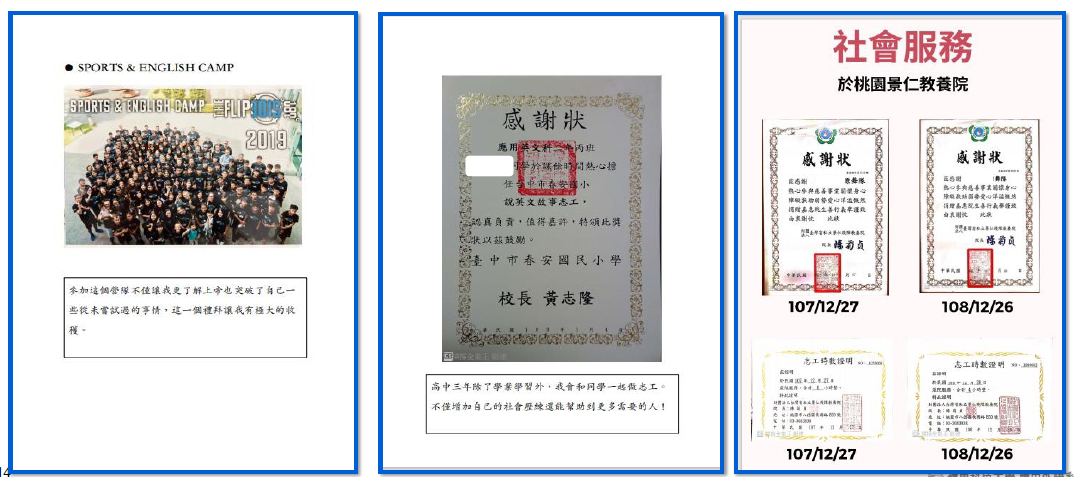 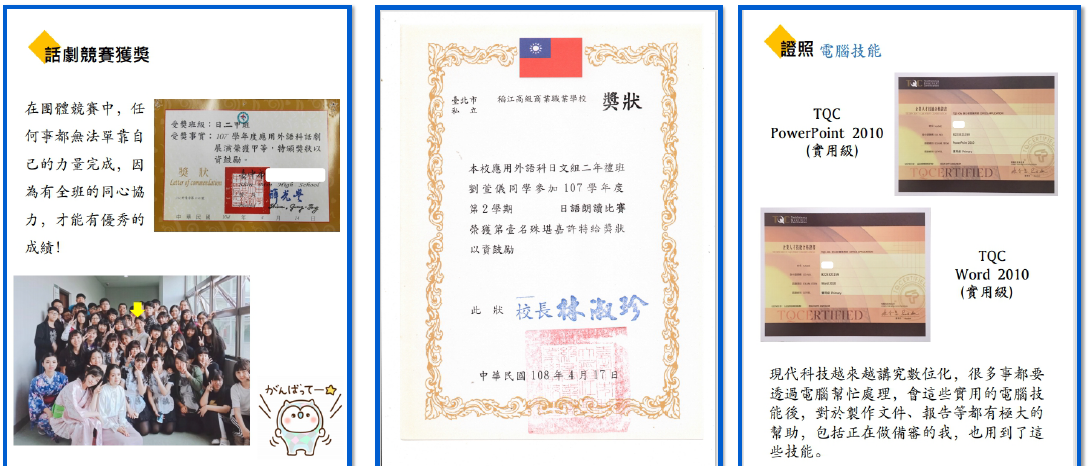 2021/8/18
3.備審資料審查經驗分享
模擬試評流程




2. 模擬試評後優缺點檢討
2021/8/18
3.1.1 審查前評分標準共識會議
採用Rubric 評分表，說明評量尺規等級、審查內容項目、定義描述及評分重點
四等第: 待加強(0-1分)、尚可 (2-4分)、良好(5-7分)、優秀(8-10)
2021/8/18
3.1.2 審查評分及模擬試評
備審資料審查英語組 (甄選入學)  
備審資料審查日語組 (甄選入學)
術科實作 (甄選入學) 因疫情取消
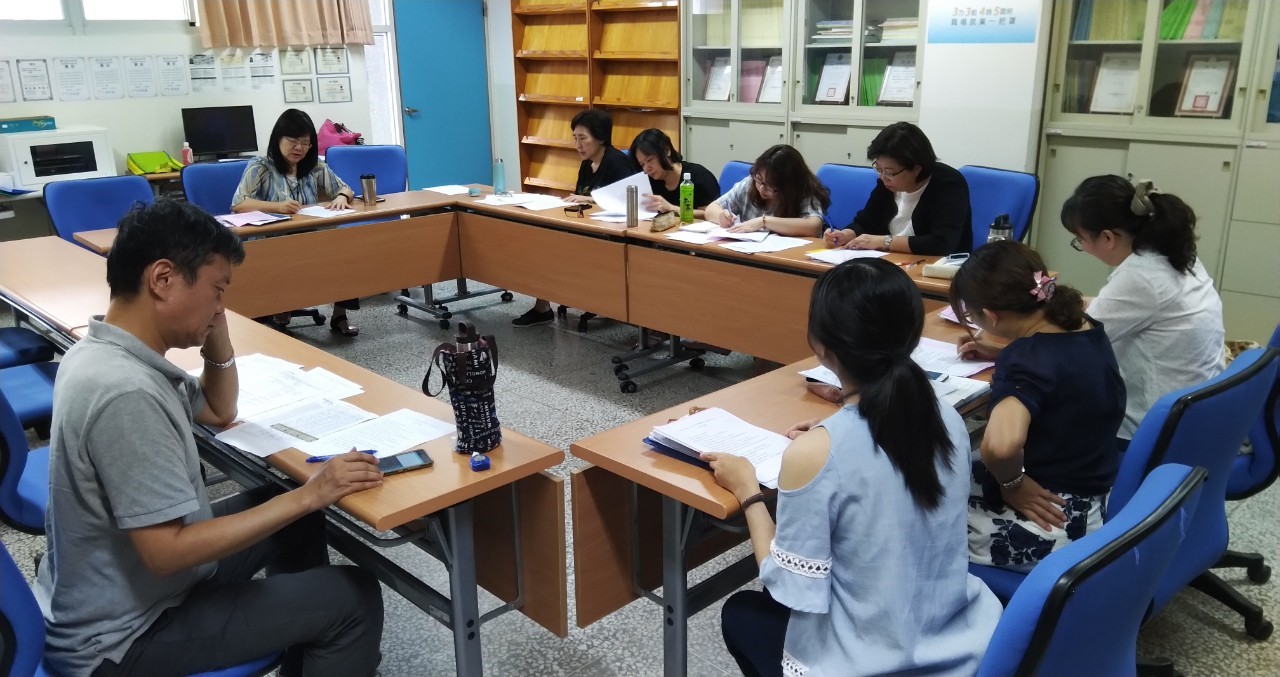 2021/8/18
3.1.3 審查後差分機制檢核
差分檢核機制啟動: 差5分以上
差分檢核方式: 召開會議檢視並採委員多數共識決
備審資料審查(甄選入學): 約165份
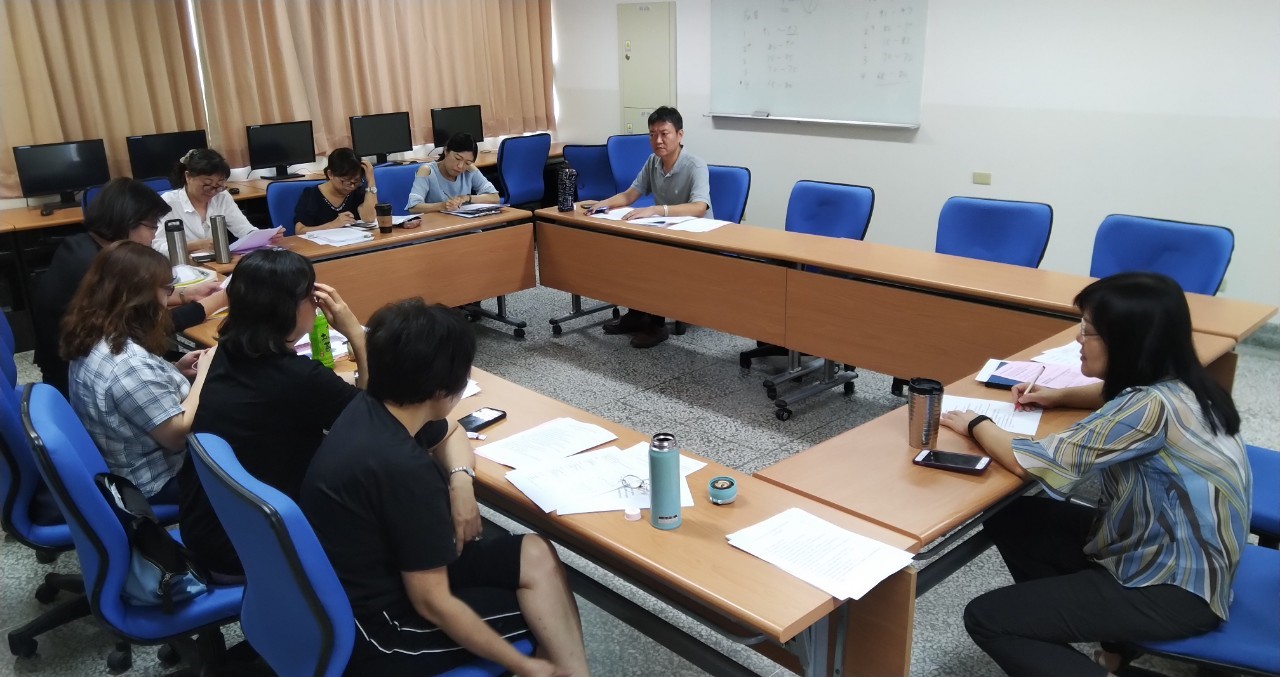 2021/8/18
3.2 模擬試評後優缺點檢討
制定適合的評量指標，能讓標準一致性提高
高中職歷年成績，各校評分標準不一
評分時間過長影響評審老師專注度
2021/8/18
4. 備審資料準備建議
了解招生選才作法變革
了解學習歷程檔案內容及精神 
熟悉入學規範
了解系所特色
2021/8/18
4.1 招生選才作法變革
4.1.1學習歷程檔與備審資料的不同
回應新課綱多元課程特色
展現個人學習特色與適性學習的軌跡
補充考試無法顯示的部分
協助學生生涯探索和定向參考
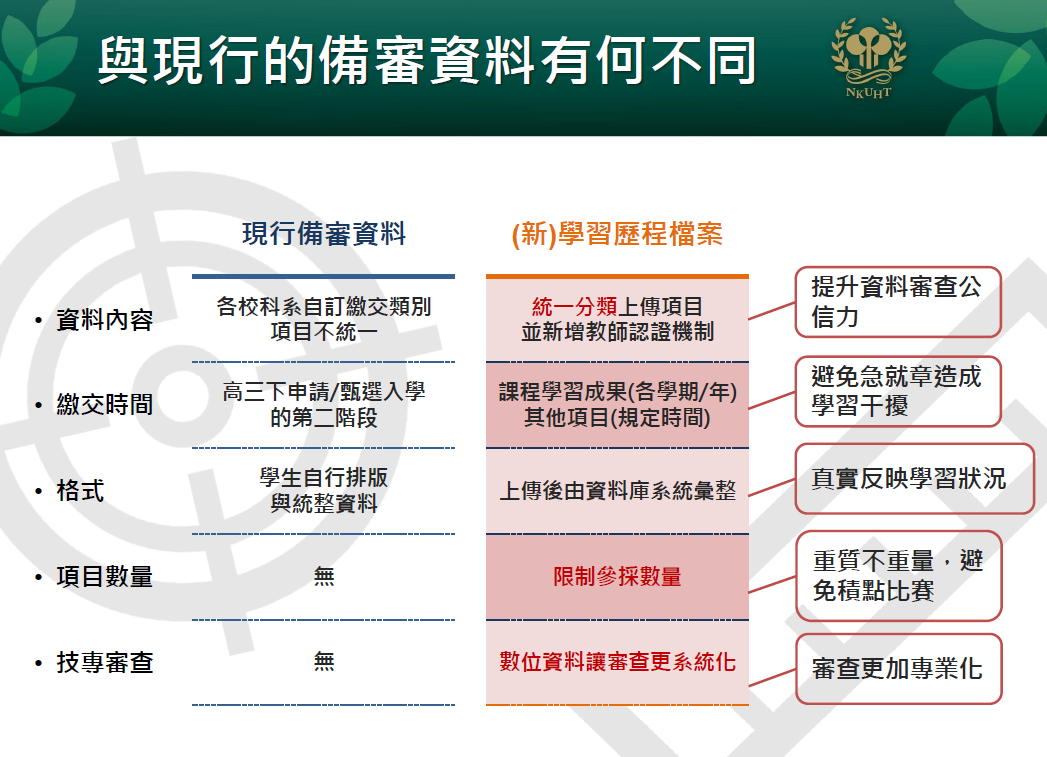 資料引用:國立虎尾科技大學電機工程系 電機與電子群學習歷程被審資料審查經驗分享
資料引用: 教育部 十二年國民基本教育課程綱要與高級中等學校學習歷程檔案
2021/8/18
4.2 學習歷程檔案的內容及精神
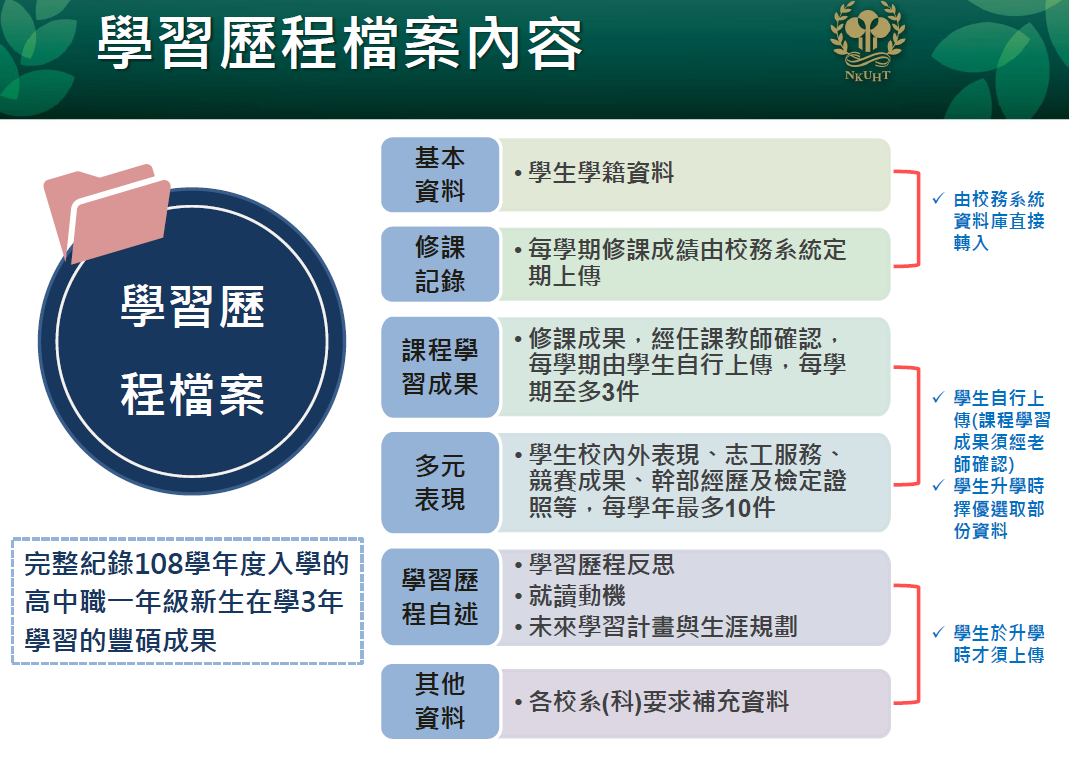 課程強調跨領域、探究與實作取向
改變以考試為中心的成績評量, 改以多元、開放與能反映學生如何思考的方式呈現學習成果
歷程性: 記錄學生累積的學習軌跡與特色
反思性:讓學生反思學習成果, 思考如何呈現自己的學習表現
工具性: 展現學生使用電腦軟體及相關能力的工具
資料引用: 國立清華大學 技高技專學習歷程檔案審查審議計畫
資料引用: 國立高雄餐旅大學 111學年度入學招生評量尺規發展歷程
2021/8/18
4.3 熟悉入學規範
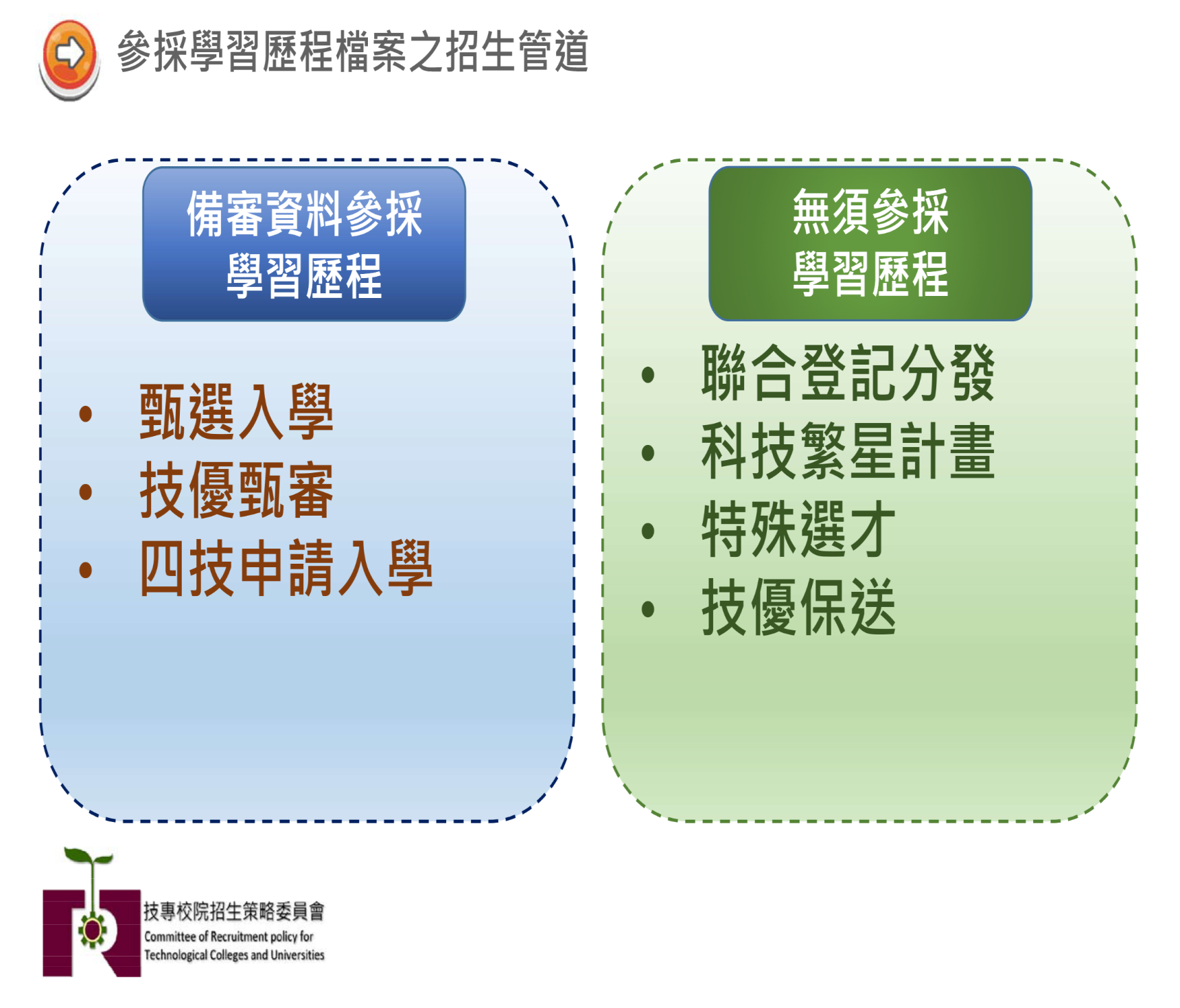 資料來源：招策會簡良翰執行長簡報(110.5.27)
2021/8/18
4.4 了解系所特色-民生學院 應用外語系
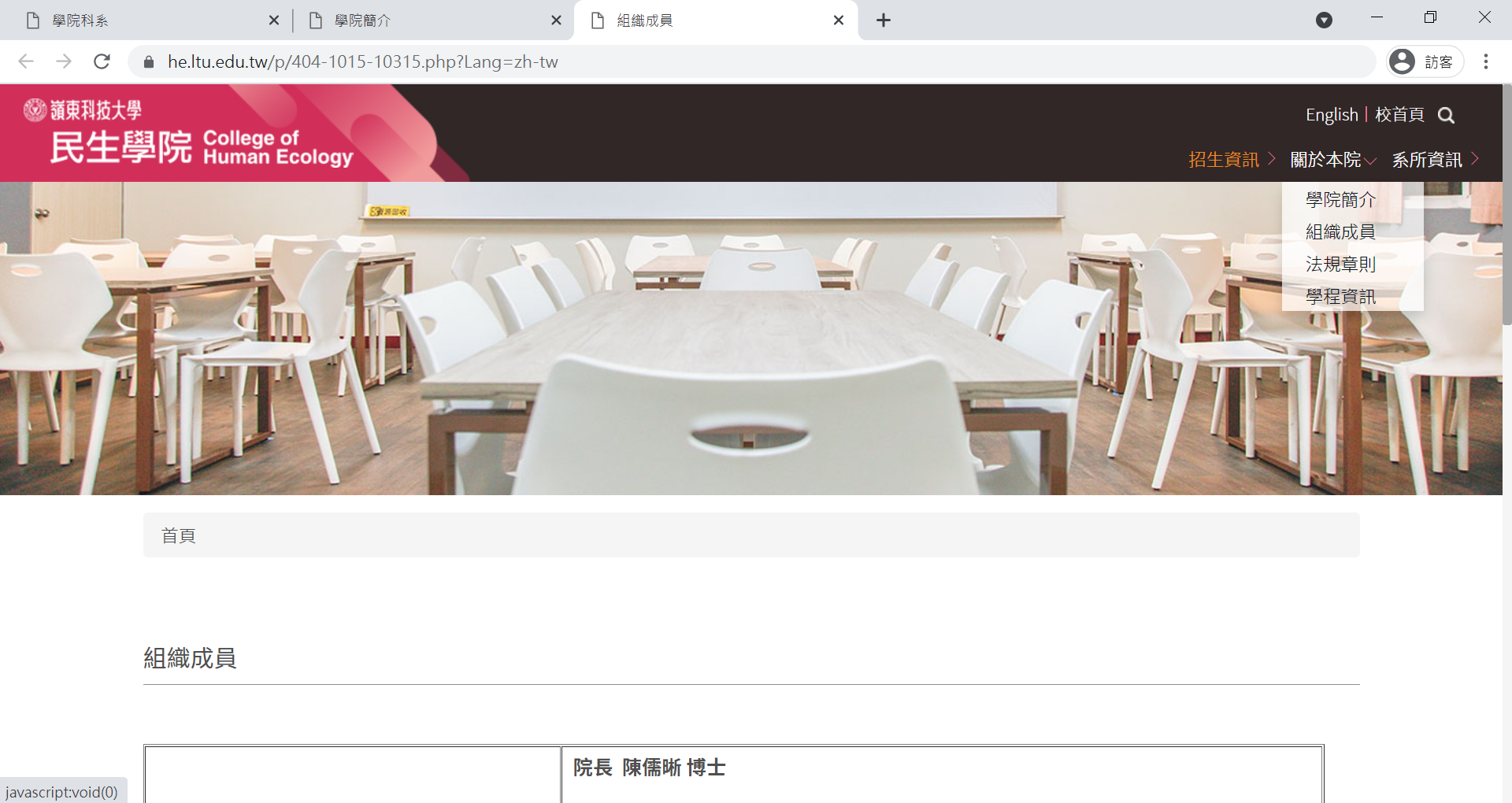 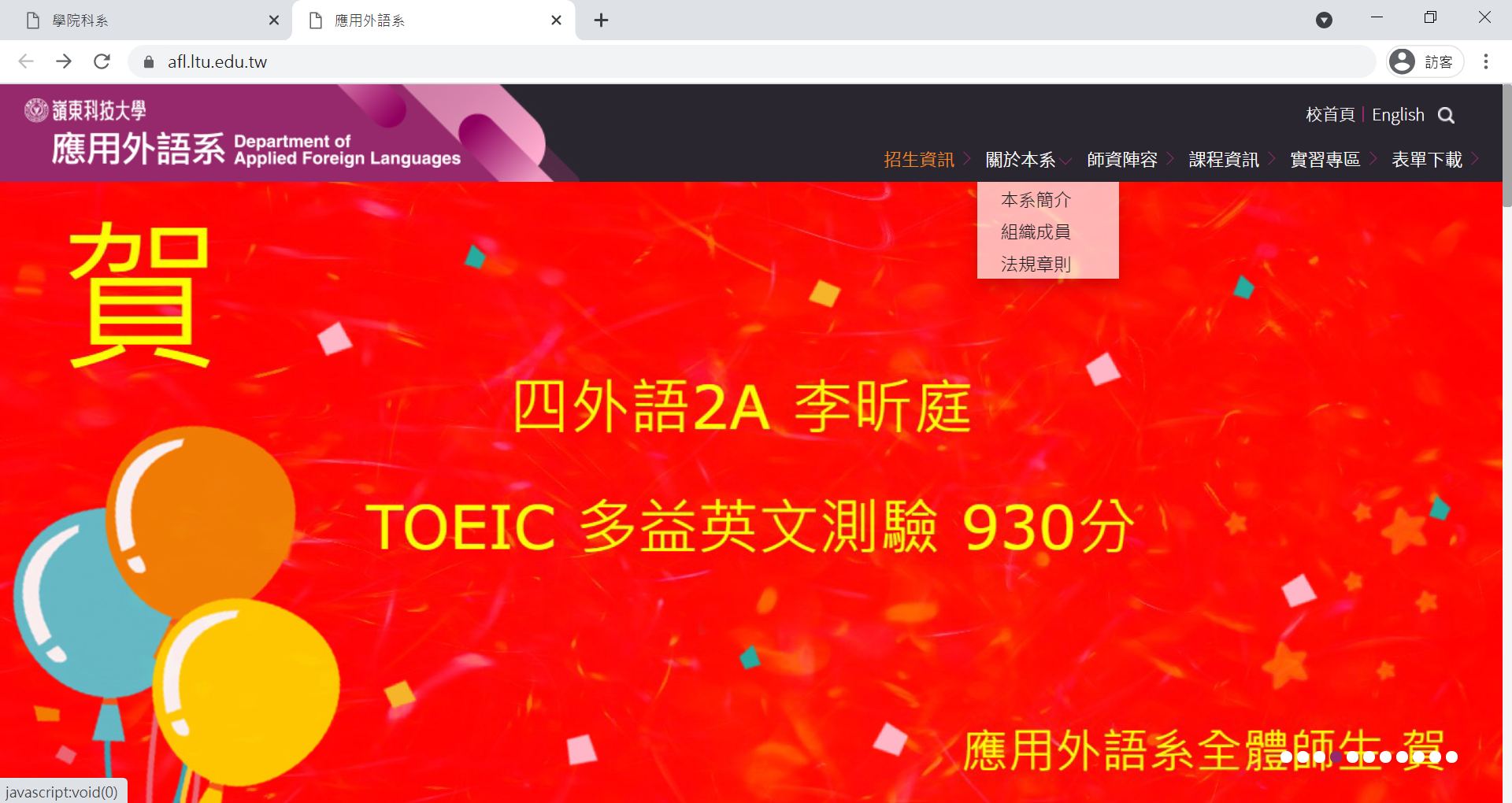 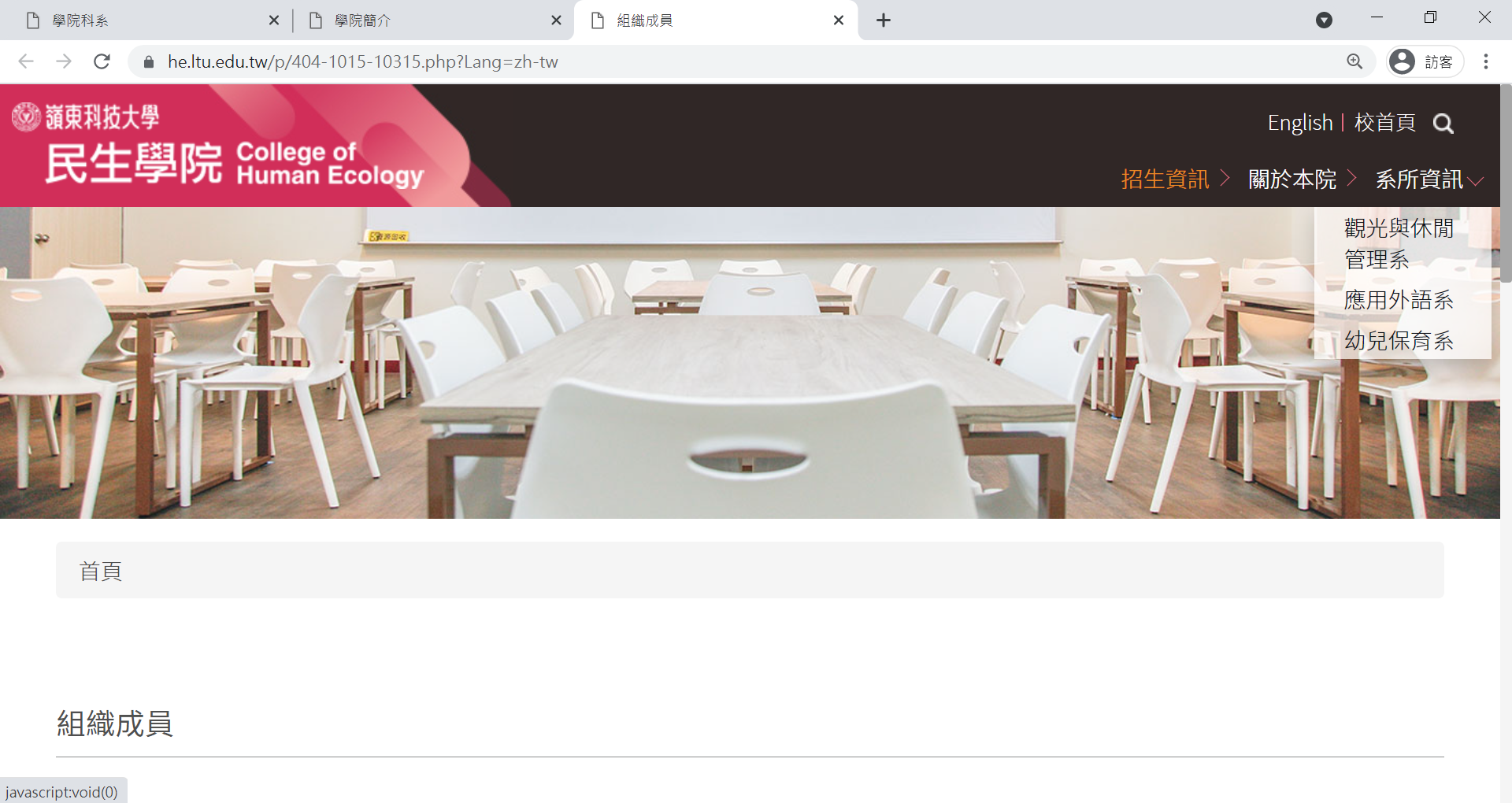 2021/8/18
4.4 了解系所特色-應用外語系教育目標
4.4.1 應用外語系應用英語組
4.4.2 應用外語系應用日語組
培育學生通曉英語與第二外語，具備國際觀與專業能力，配合模組專業課程，成為外語能力的商務觀光與英語文教人才。
培育通曉雙語與日本產經、文化美學、兼具國際視野之商務觀光人才。
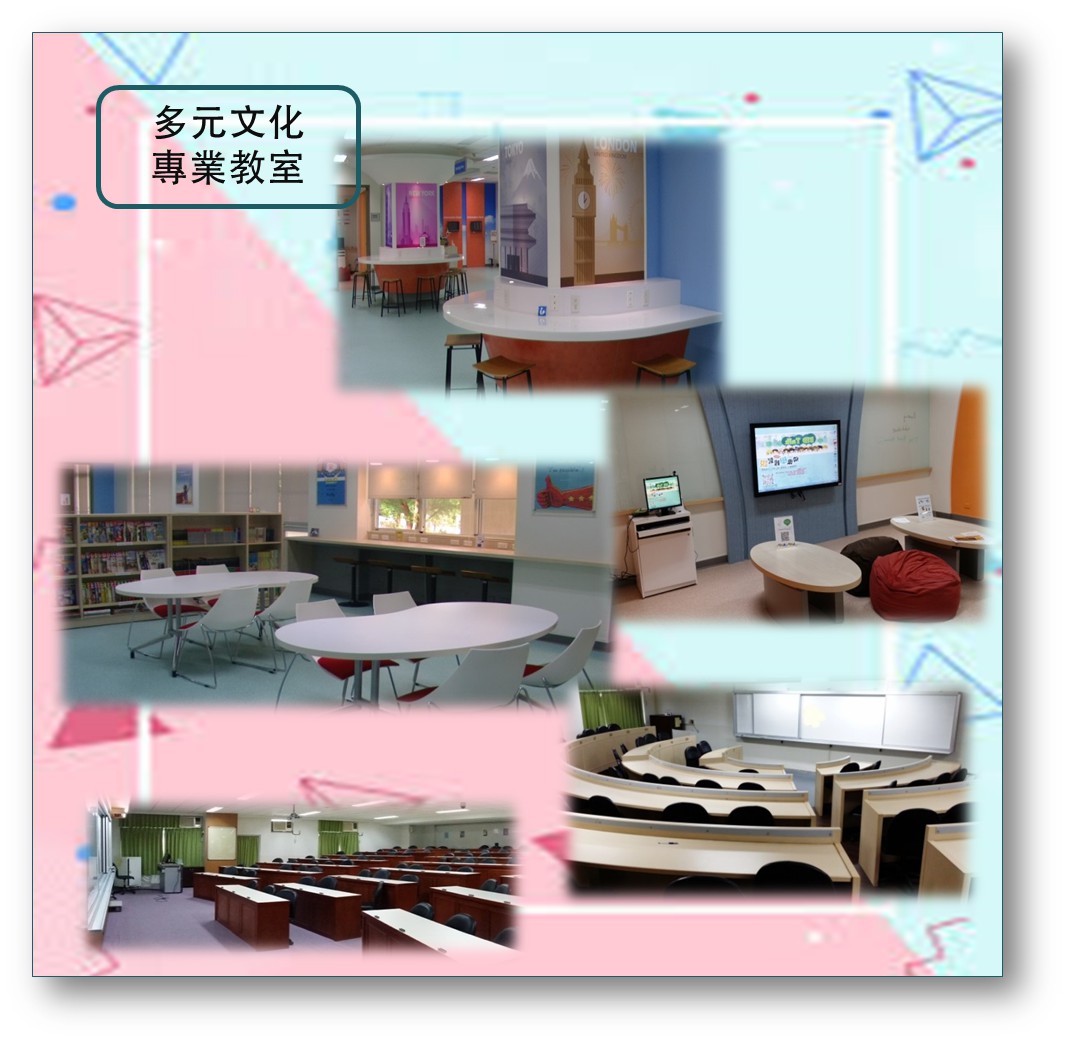 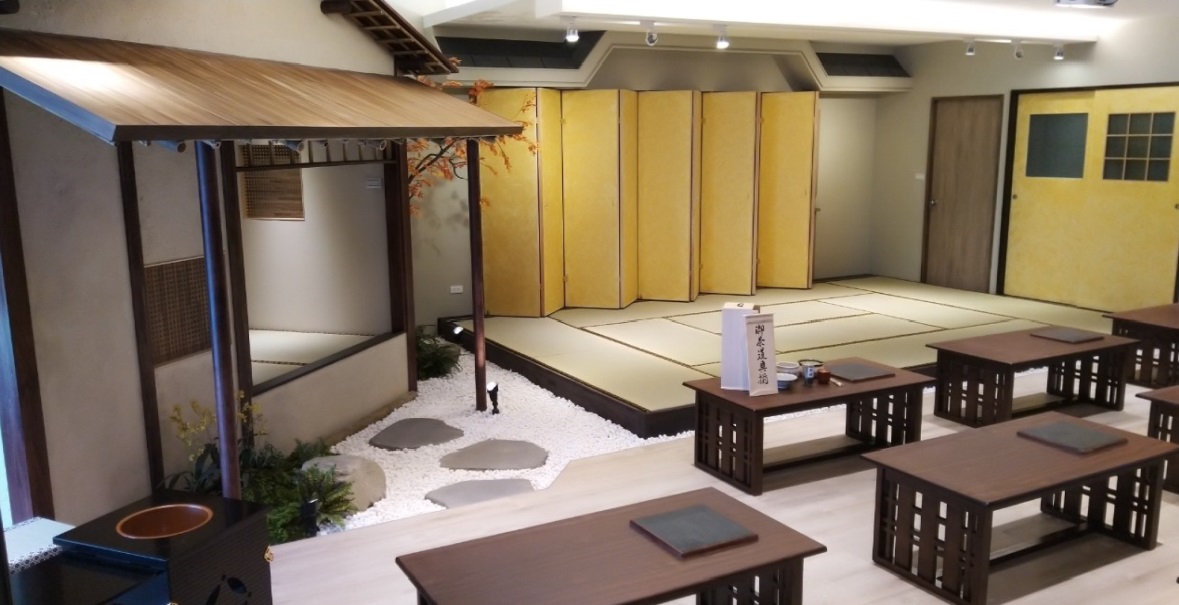 核心能力: 外語文化、資訊應用、專業素養、表達溝通、合作創新
25
4.4 了解系所特色-應用外語系課程特色和就業發展
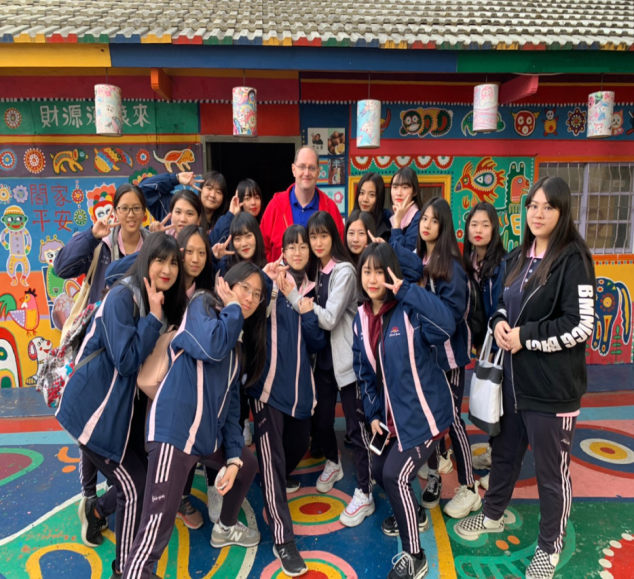 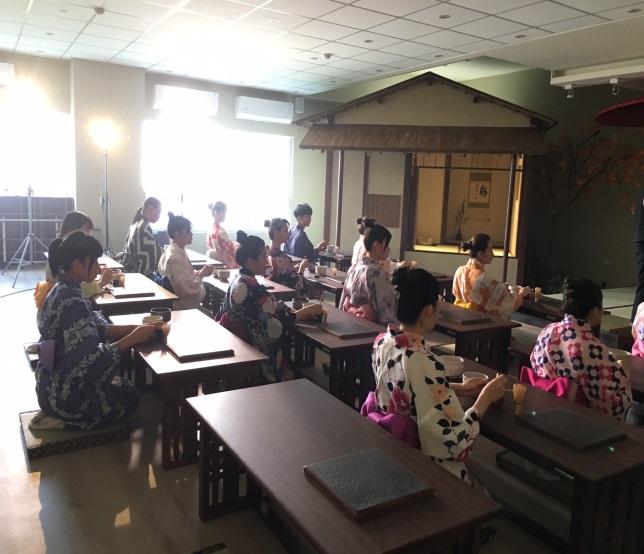 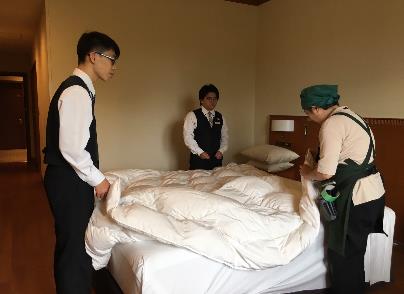 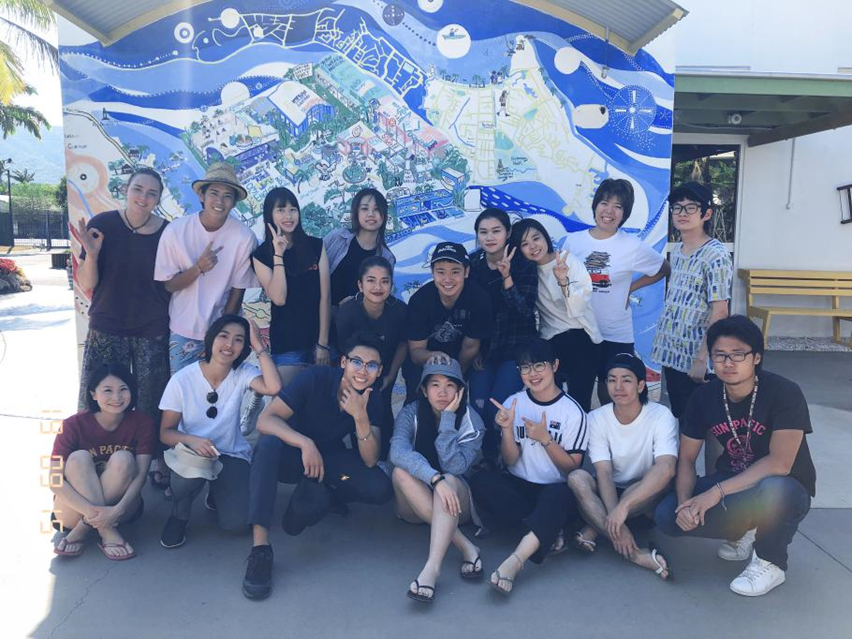 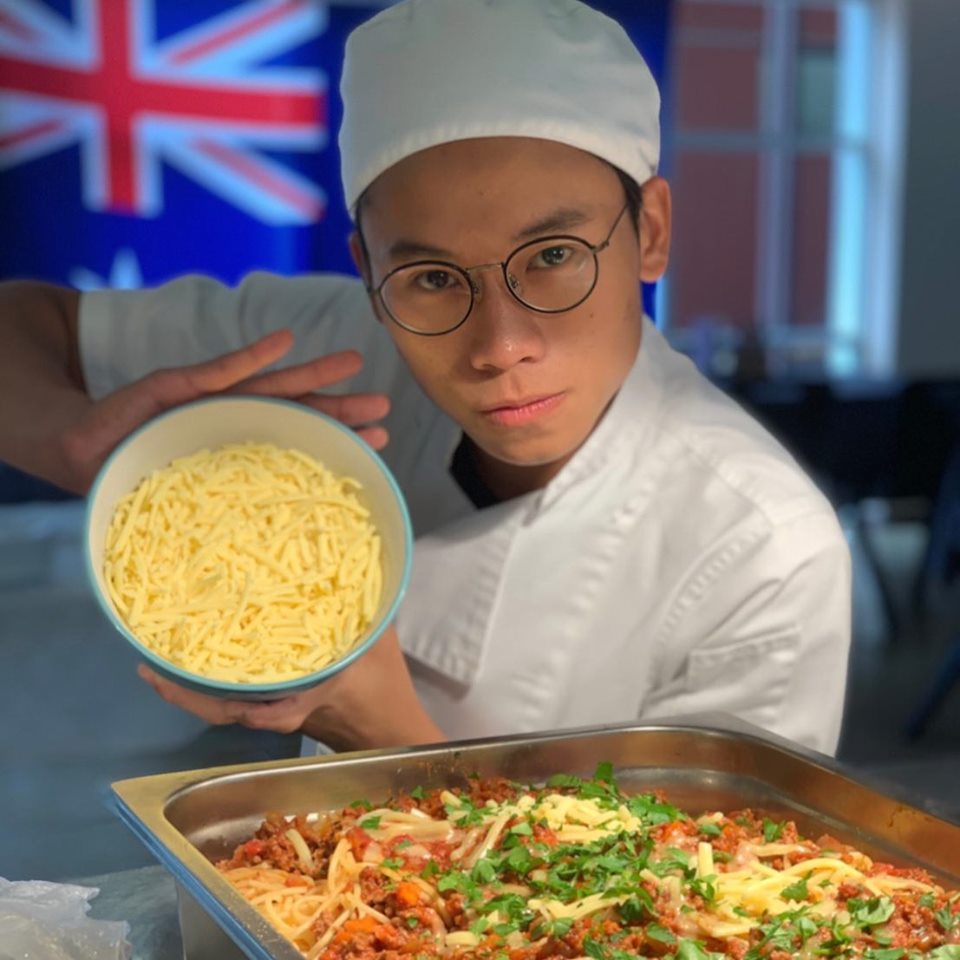 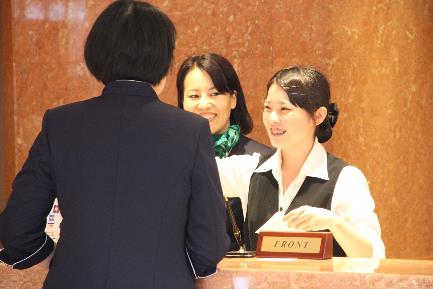 26
5. 課程學習成果
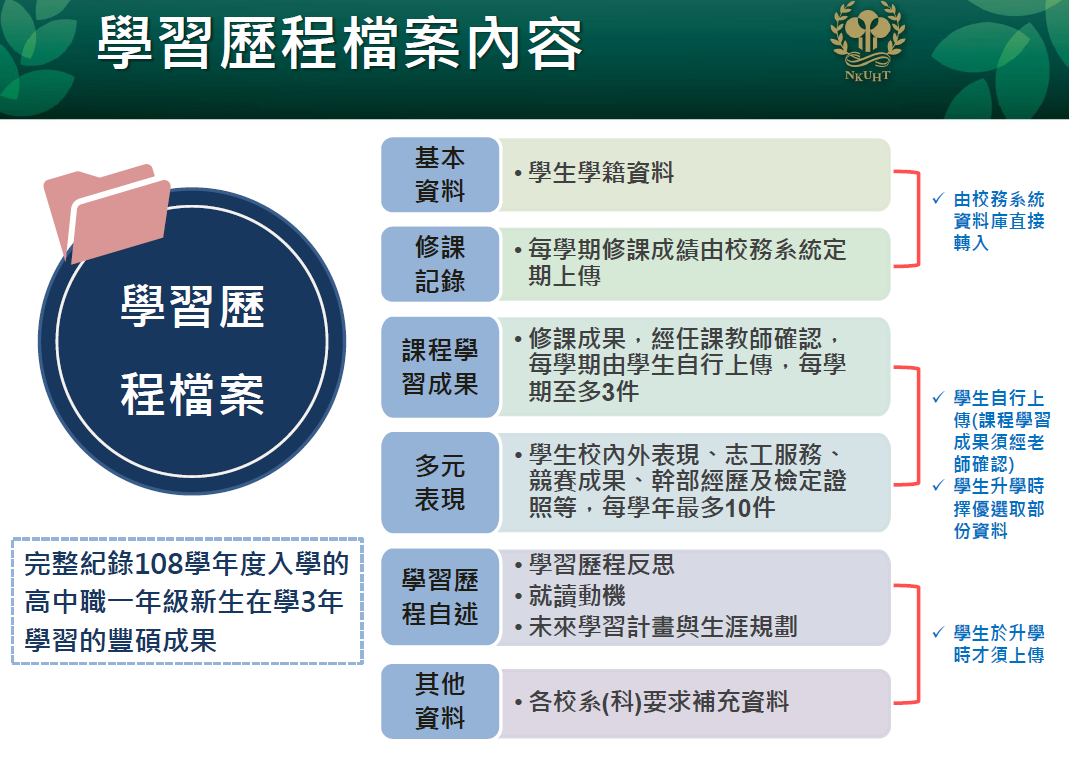 5.1 課程學習成果內容: 
 專題實作、實習科目、技能領域課程學習成果
 其他課程學習成果 (專業科目、一般科目)
5.2 課程學習成果重點提醒
完整且真實呈現課程學習歷程與成果
展現個人能力特色
與別人資料有差異性
專題實作心得反思描述
本職學能多元表現或衍生的興趣連結
小組作業可請老師標註貢獻度或簡易說明
資料引用:  國立雲林科技大學 學生學習歷程檔案準備與製作宣導
資料引用: 國立高雄餐旅大學 111學年度入學招生評量尺規發展歷程
2021/8/18
5. 課程學習成果
5.3 技專校院招策會109年公布審查五個重點
重視學生務實致用的專業知識及實作能力
以學習相關活動為主, 質重於量
重視學生有意義且具關連學習反思
重視資料真實性及學生自主準備
採多面向綜合評量並非所有像次都具備
資料引用: 國立清華大學 技高技專學習歷程檔案審查審議計畫
2021/8/18
5. 課程學習成果
5.4 課程學習成果示例
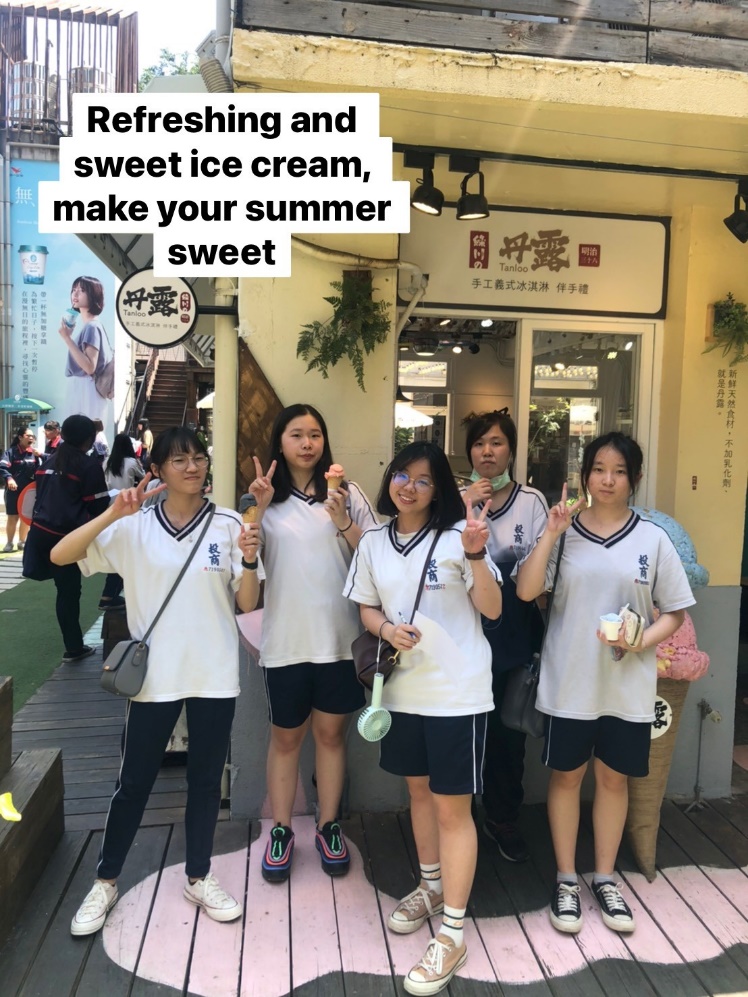 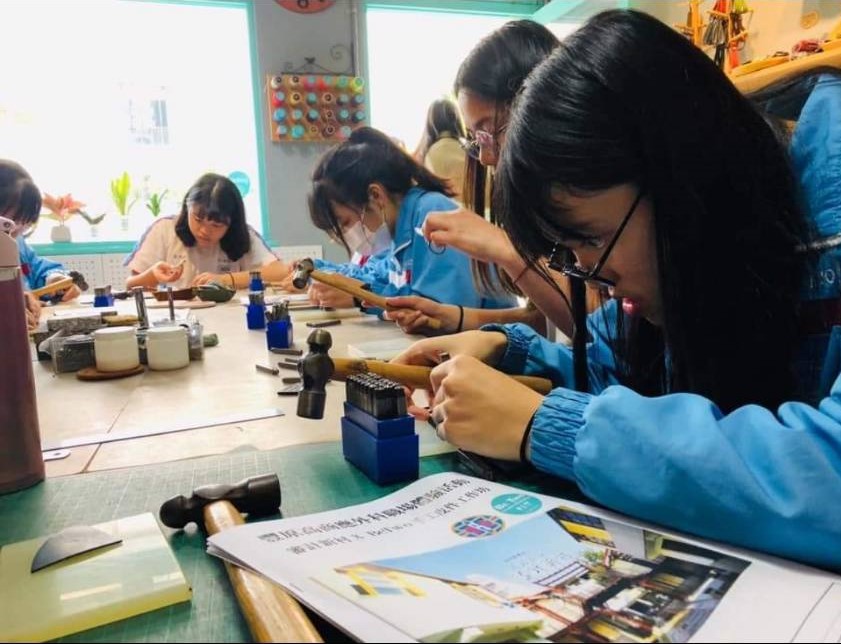 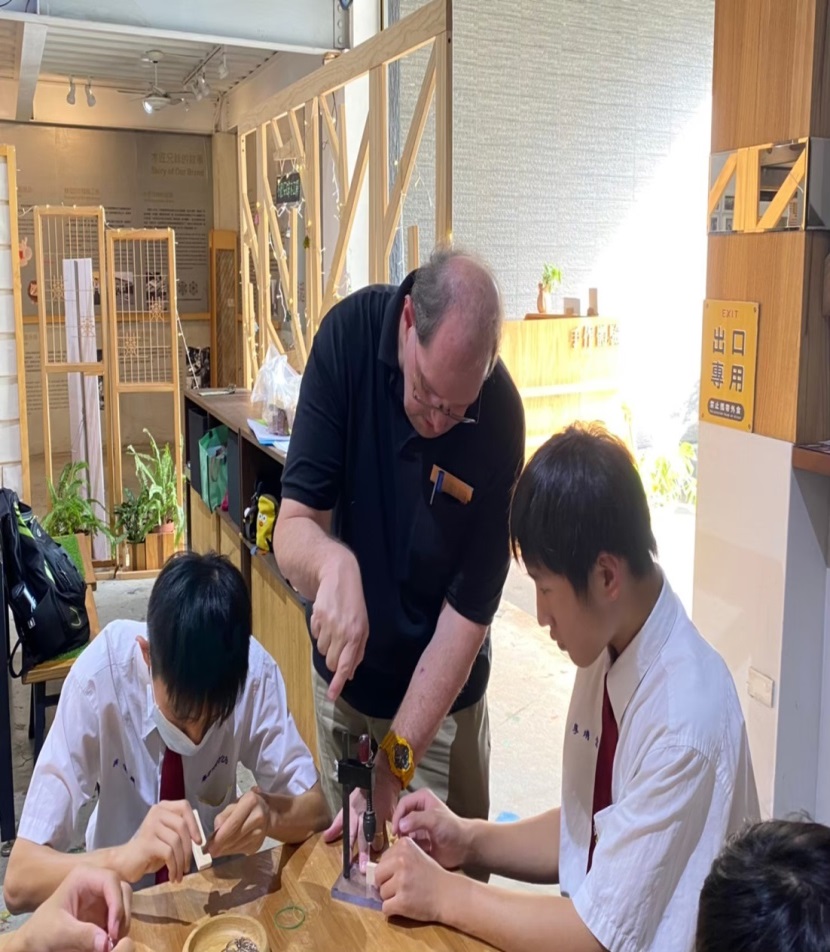 5. 課程學習成果
5.5 課程學習成果示例
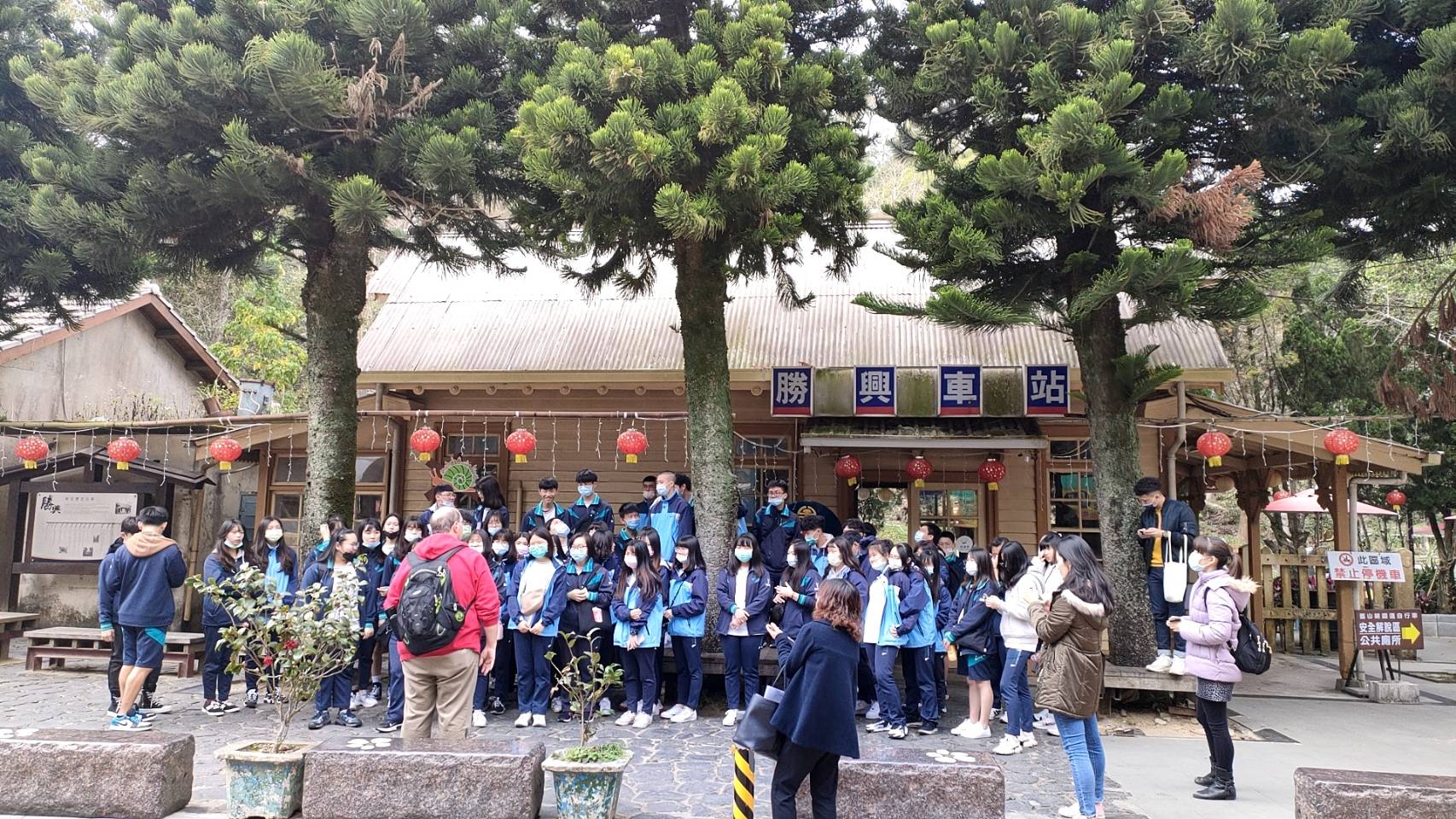 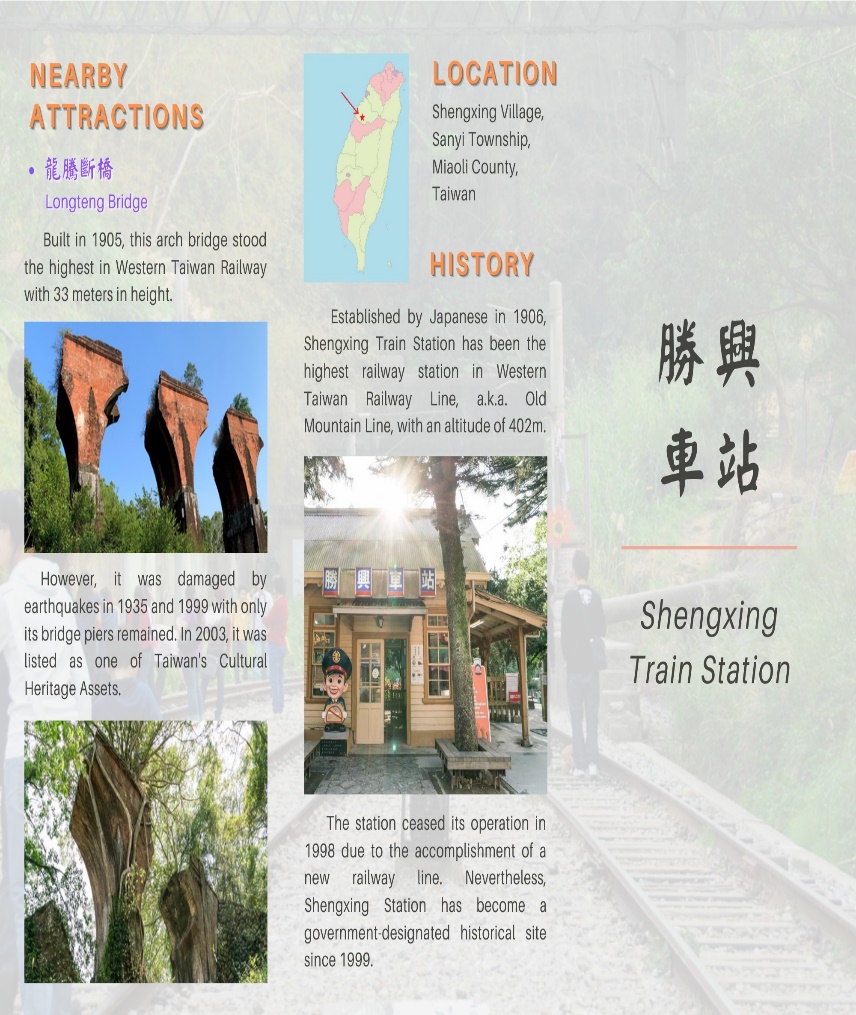 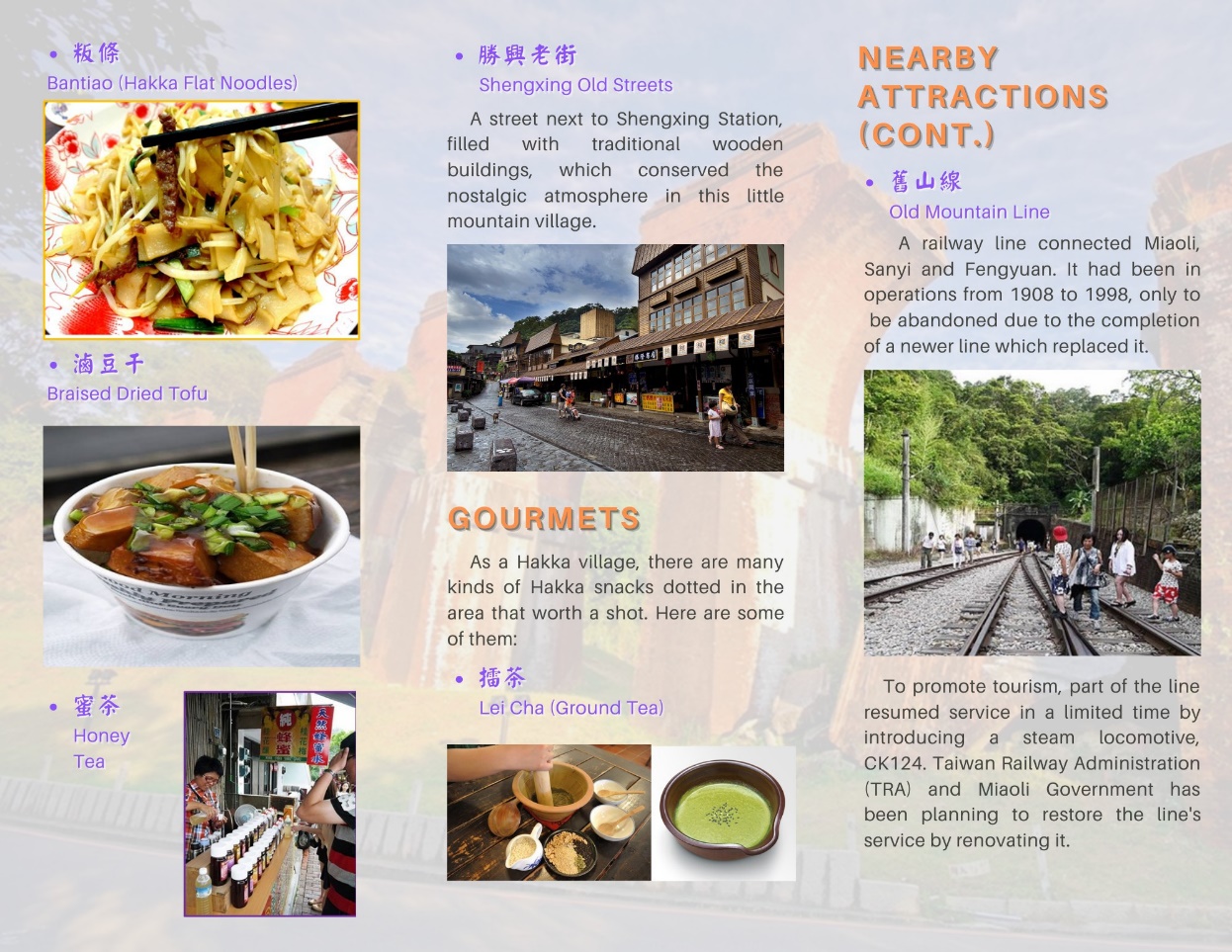 5. 課程學習成果
5.6 課程學習成果示例
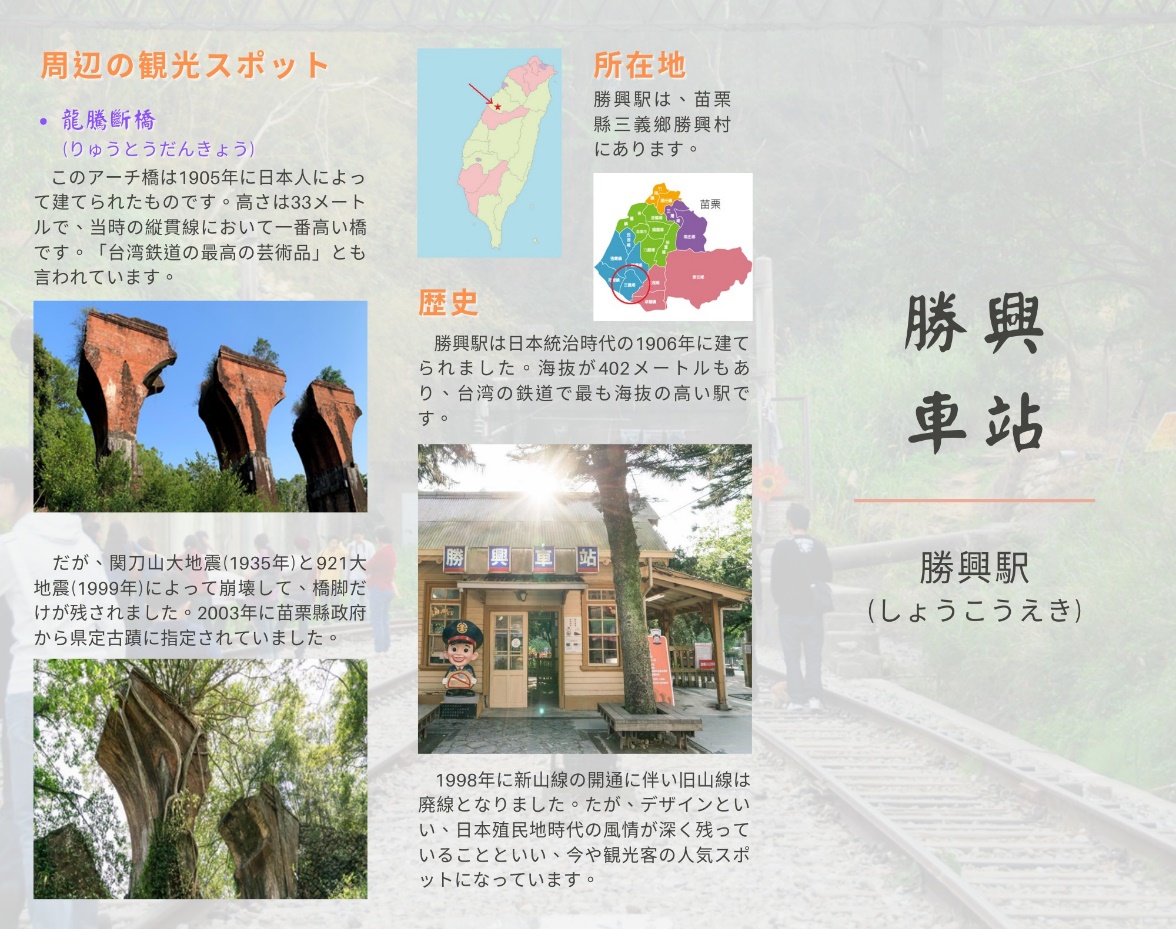 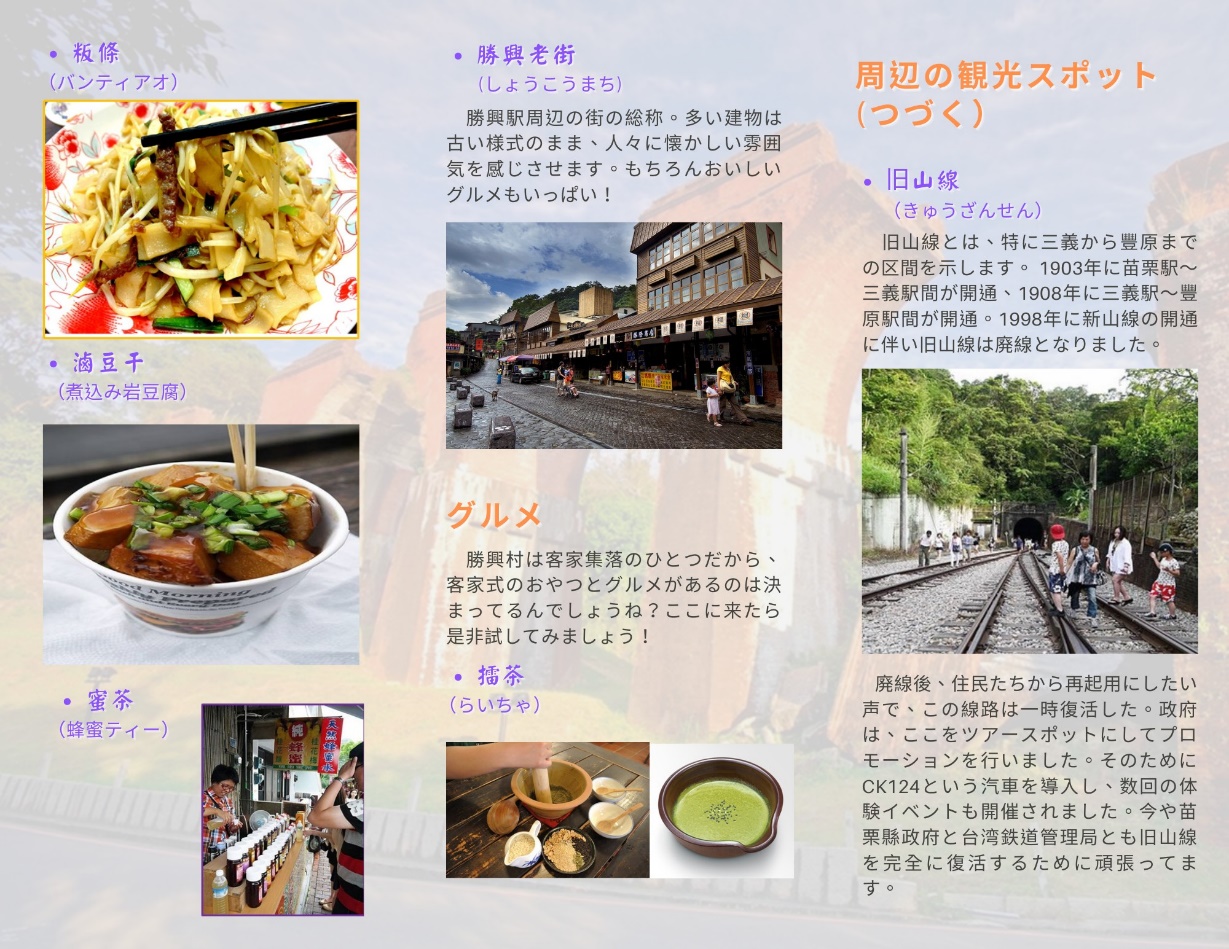 6. 結語
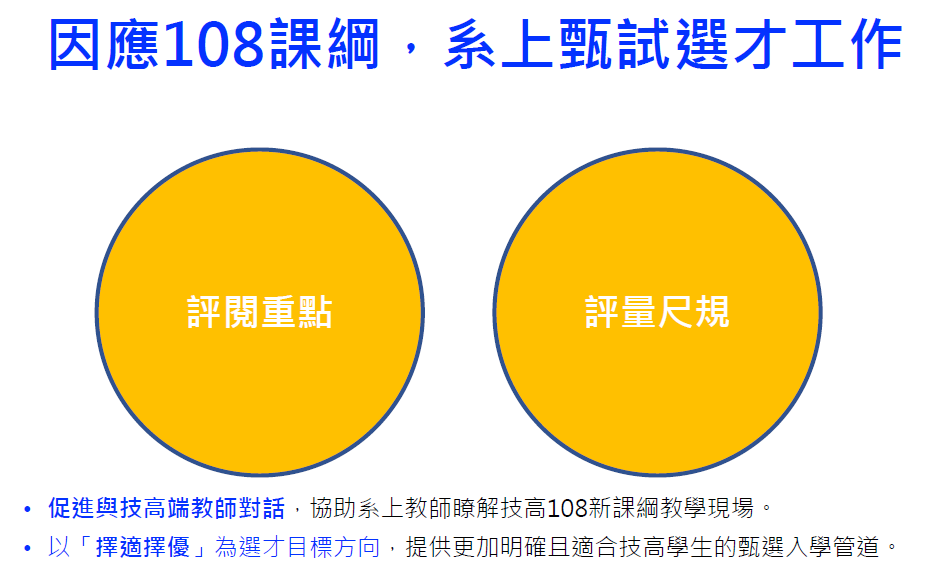 資料引用: 國立雲林科技大學  工業設計系因應108新課綱變革
2021/8/18
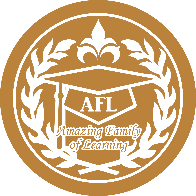 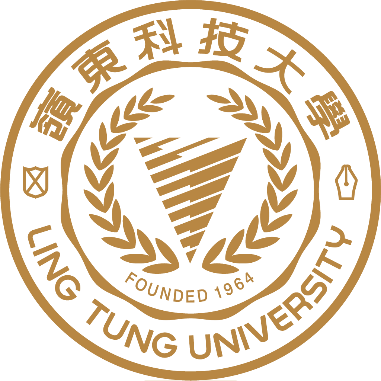 感謝聆聽，敬請指教
2021/8/18